Az állatorvos szerepe az élelmiszerlánc-biztonság megteremtésében
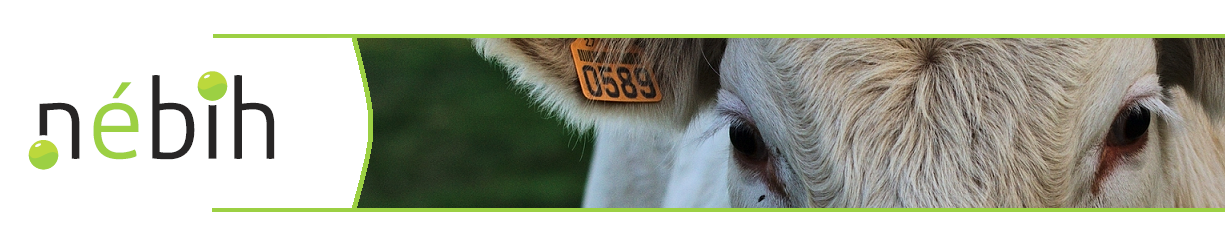 Az élelmiszer-vizsgáló laboratóriumok szerepe
dr. Nagy Attila
nagyattila@nebih.gov.hu
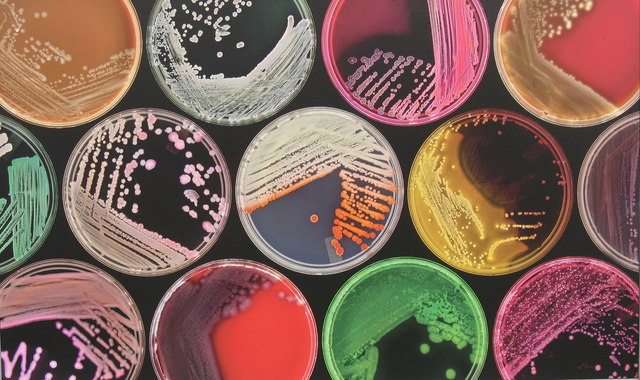 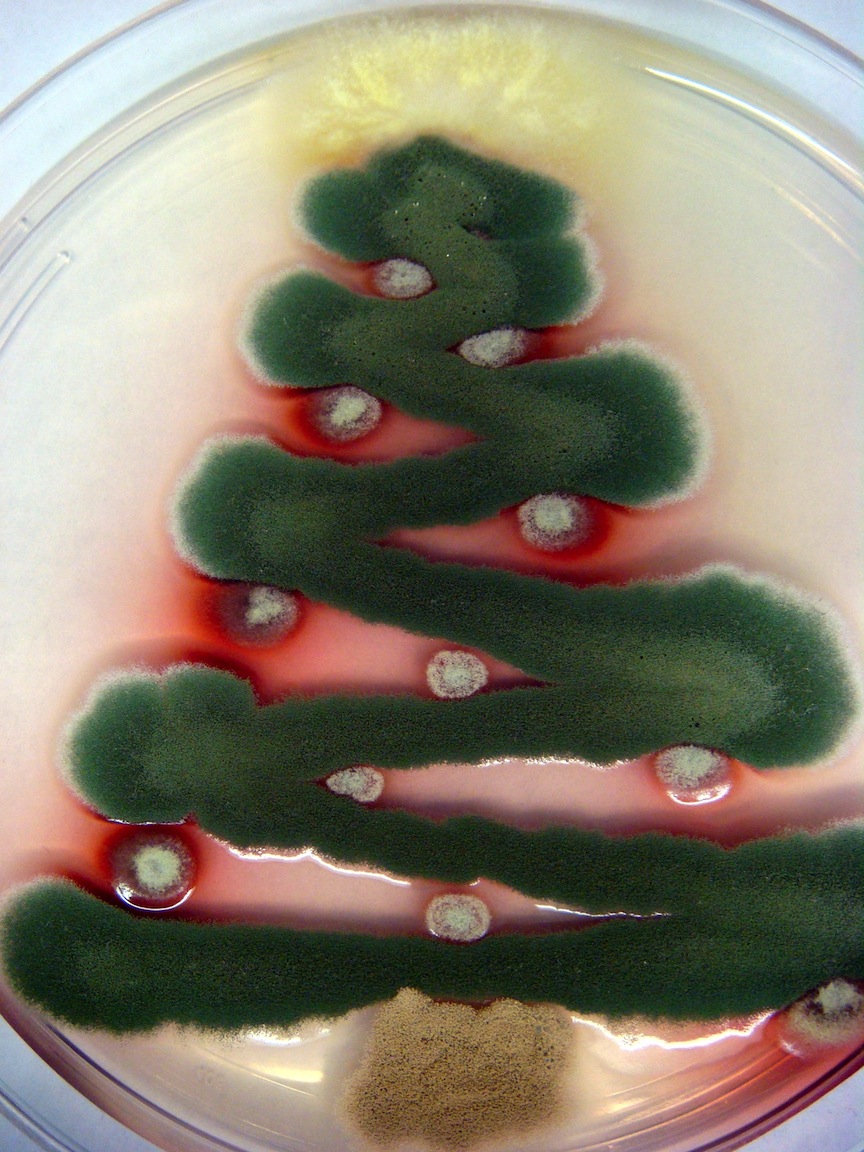 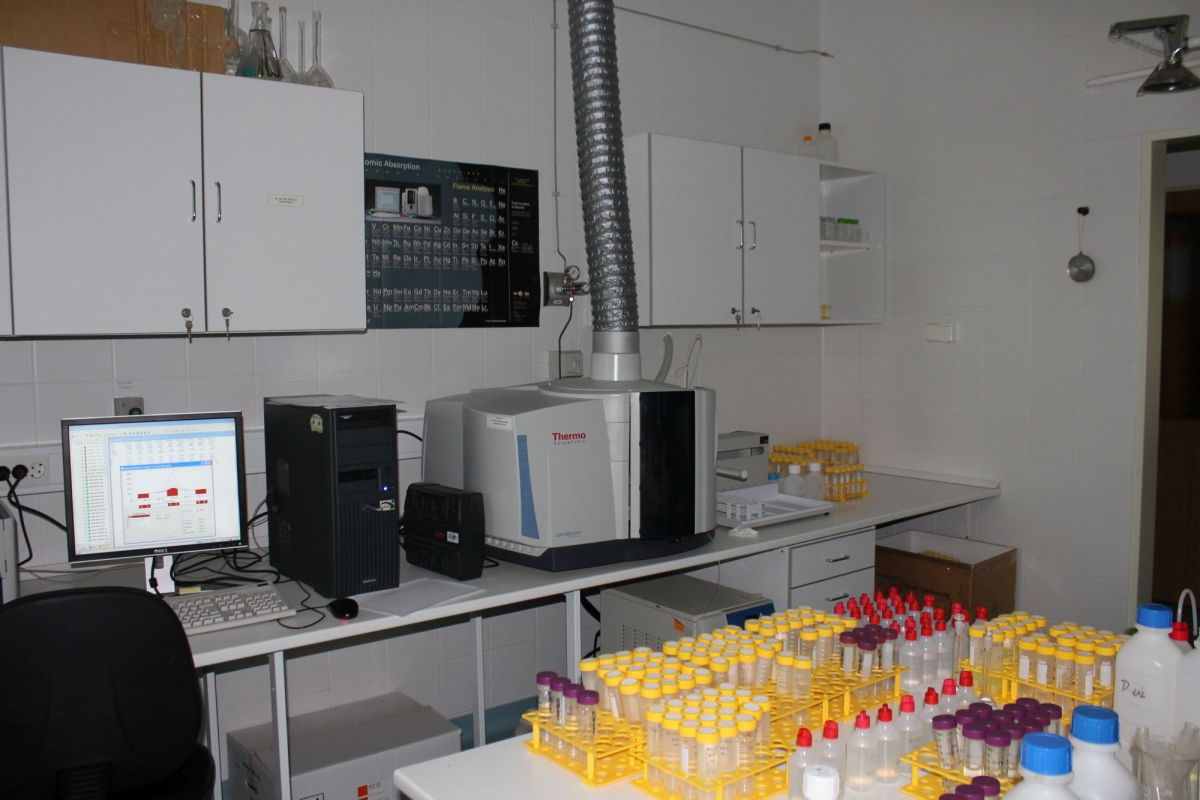 Hatósági laboratóriumi munka
NÉBIH szakterületei
Talaj
Növényegészségügy
Peszticid-analitika
Állategészségügy
Állatgyógyszer, vakcina, ökotoxikológia
Genetika, andrológia
Takarmány
Élelmiszer
Élelmiszer eredetű megbetegedések
Labor technika, -technológia
Klasszikus-modern
Mikrobiológia
Fém-analitika
Analitikai vizsgálatok
Radioanalitika
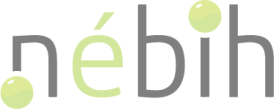 Hatósági laboratóriumi munka
Kiszakadva a rutinból
Járványügyi nyomozás
Terméktesztek avagy szedjük elemeire
Hamisítások
Himalájai só
Gesztenyemassza
Lóhús
Méz
Szürkemarha-steak
Mit ettél 3 napja?
Merre fúj a szél Paksnál?
Járványügyi nyomozás
S. Derby izolátumok
széklet (H), élelmiszer (F), beteg állat (I), környezeti minta (E), és vágott sertés test (S)
(M: kontroll törzs)
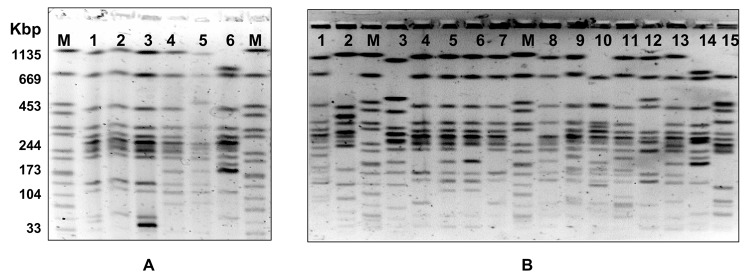 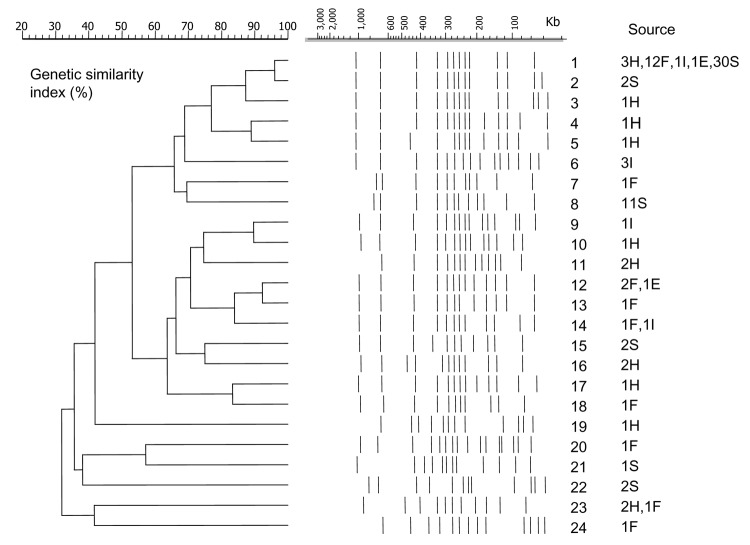 Terméktesztek avagy szedjük elemeire
Brainstorming
Biztonsági paraméterek (bakter, vírus, kémia, radi, FCM)
Minőségi paraméterek (összetétel, adalékanyag, azonosítás)
Érzékszervi, kedveltségi
Mintavétel polcfelmérés alapján
Vizsgálatok
Pontozás és eredményhirdetés
Hamisítások
Himalájai só – hamisítás vagy „parasztvakítás”? 
Naturganik himalaya só finom, rózsaszín 1kg  365 Ft  - Nyírség asztali só 1 kg étkezési 46 Ft
„Több, mint 200 millió éves érintetlen, szennyeződésmentes területről származik, kézi munkával termelik ki a hegy lábainak mélyéről.”
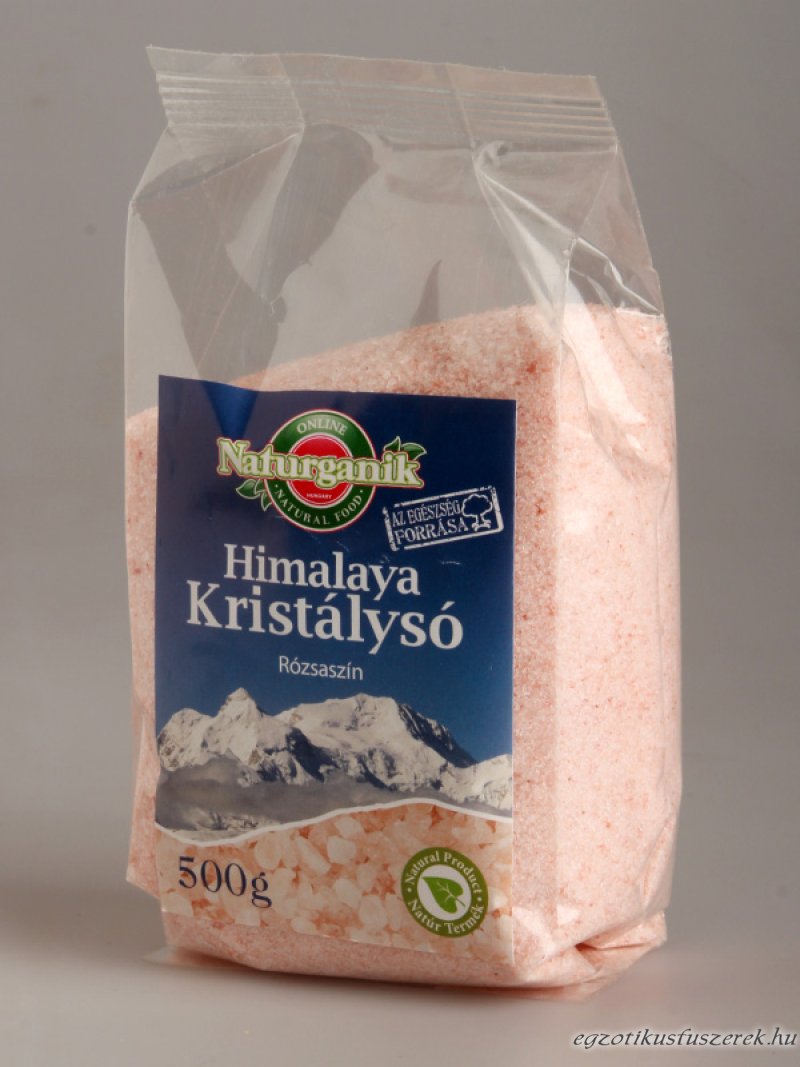 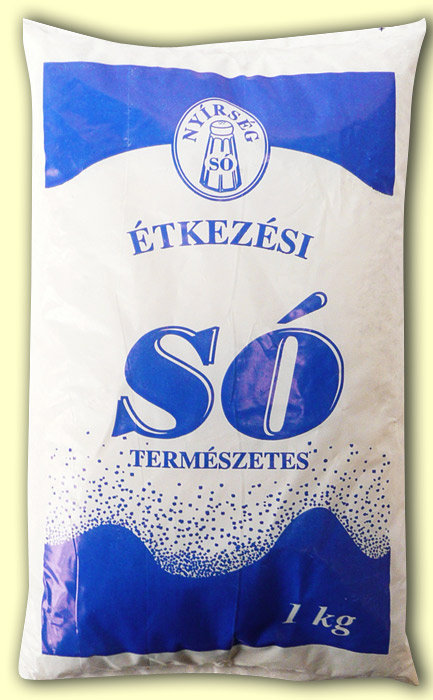 Élelmiszer hamisítások a közelmúltban
„Lóhús botrány”


Gesztenyepüré hamisítás
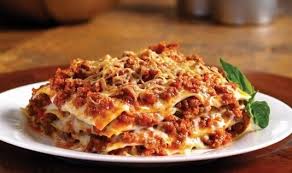 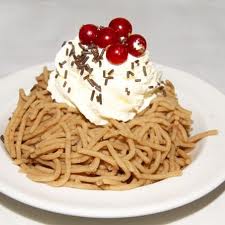 Lóhús szennyezettség EU felmérő vizsgálat 2013: a botrány kezdete
2013. február: 

Lasagne bolognese: Anglia, Franciaország, Dánia, Csehország, Németország, Magyarország, …
100 kilónyi lóhúst találtak egy "Marha apróhús" feliratú szállítmányban az Anglia északnyugati részén található Lancashire megyében. 
A marhahúsnak címkézett terméket egy kilós kiszerelésben, "marha apróhús" felirattal árusították. A brit élelmiszerügyi hivatal értesítette az EU-t és a magyar hatóságokat, a megmaradt húst azonnal kivonták a forgalomból.
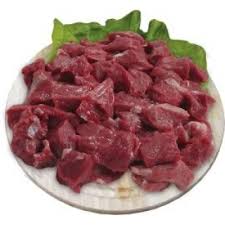 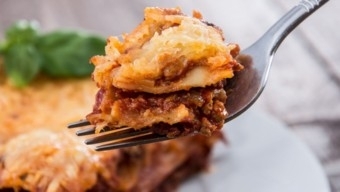 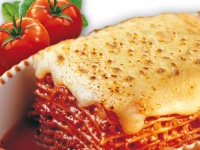 Lóhús szennyezettség EU felmérő vizsgálat 2013
A marhahús lóhússal történő hamisítása kapcsán kirobbant botrány következtében a Bizottság ajánlást adott ki a tagállamok számára, 2013/99/EU, melynek célja a hamisítási gyakorlat elterjedtségének felmérése volt.  

Az ajánlás tartalmazta a követendő vizsgálati módszert is, amelyet az EU-RL AP (Takarmány állati fehérje tartalom közösségi referencialaboratóriuma) dolgozott ki.
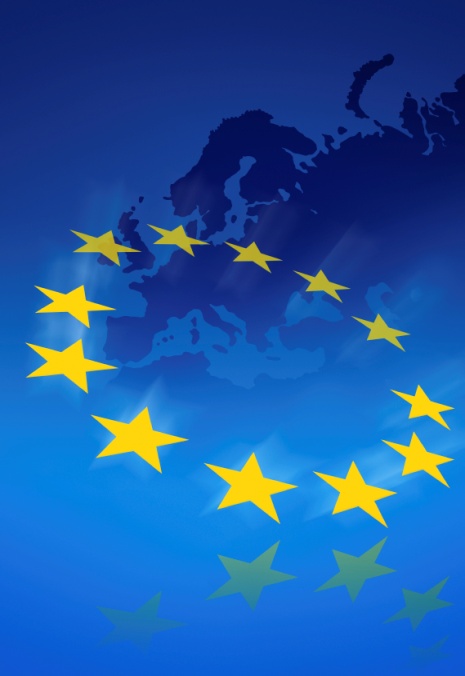 Lóhús szennyezettség EU felmérő vizsgálat 2013:Módszer
DNS alapú Real-Time PCR technika:

 DNS izolálás

Taqman próbás real-time PCR

Kontrollok: Előállítottunk 1% lóhústartalmú kontroll DNS-t,
	negatív (marha) kontrollt, 
	valamint pozitív (ló) kontrollt
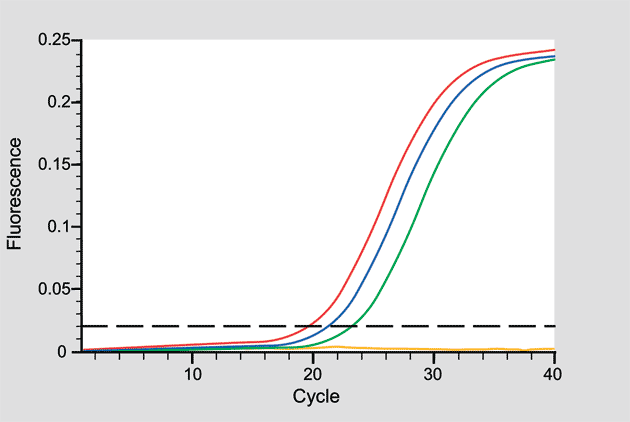 Lóhús szennyezettség EU felmérő vizsgálat 2013
Eredmények:

A felmérő vizsgálatok során a tagállamok több mint 4000 mintát vettek, 193 esetben állapítottak meg nem megfelelőséget. 

Magyarországon 102 minta került feldolgozásra, melyből 5 minta (4,9%) esetében mutattunk ki 1 %-nál  nagyobb ló DNS koncentrációt.
Lóhús szennyezettség EU felmérő vizsgálat 2014
Eredmények:

A felmérő vizsgálatok során a tagállamok több mint 2622 mintát vettek, 16 esetben állapítottak meg nem megfelelőséget. 

Magyarországon 101 minta került feldolgozásra, melyből 4 minta (4,9%) esetében mutattunk ki 1 %-nál  nagyobb ló DNS szennyezettséget.
Gesztenye vizsgálatok
2013. november-december:

A NÉBIH Kiemelt Ügyek Igazgatósága szakemberei a kereskedelemben kapható, fagyasztott gesztenyemasszákra fókuszáló célellenőrzéseket tartottak

A vizsgálatokat a NÉBIH Élelmiszer- és Takarmánybiztonsági Igazgatóság Élelmiszer Mikrobiológiai Nemzeti Referencia Laboratóriuma végezte

IGM validált módszer: rizs, 
	burgonya endogén vizsgálata
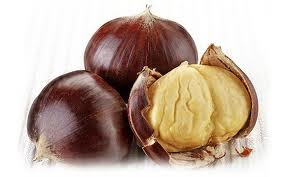 Gesztenye vizsgálatok: rizs kimutatása
GMO rizs kimutatására használatos módszer (LL601 rizs)
Forward primer: 5’- TCT AGG ATC CGA AGC AGA TCG T- 3’
Reverse primer: 5’- GGA GGG CGC GGA GTG T- 3’
Probe: 5’- CCA CCT CCC AAC AAT AAA AGC GCC TG- 3’
Reporter dye: FAM (position 5’ of the probe)
Quencher dye: TAMRA (position 3’ of the probe)
Inhibíció ellenőrzésére 
	trnl növényi referencia gén kimutatása
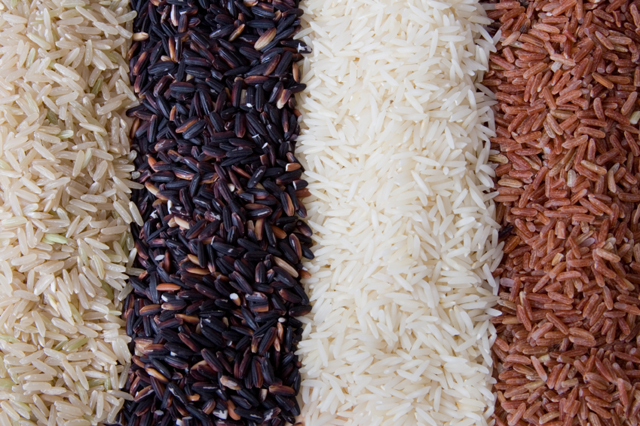 Gesztenye vizsgálatok: burgonya kimutatása
GMO burgonya kimutatására használatos módszer (EH92 527-1 Amflora burgonya)
Forward primer: 5’- GTG TCA AAA  CAC AAT TTA CAG CA- 3’
Reverse primer: 5’- TCC CTT AAT TCT CCG CTC ATG A- 3’
Probe: 5’- AGA TTG TCG TTT CCC GCC TTC AGT T- 3’
Reporter dye: FAM (position 5’ of the probe)
Quencher dye: TAMRA (position 3’ of the probe)
	Inhibíció ellenőrzésére 
UGPase növényi referencia gén kimutatása
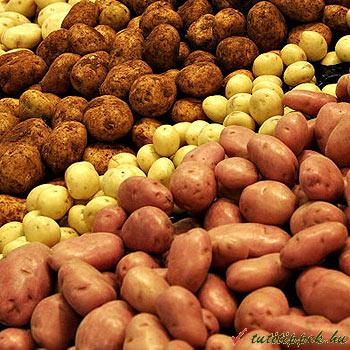 Gesztenye vizsgálatok:eredmények
2014 januárig összesen 37 minta került vizsgálatra, amelyből két gesztenyemassza gyártó 14 termékének azonnali visszahívását rendelte el a NÉBIH Kiemelt Ügyek Igazgatósága (KÜI), miután a laboratóriumi vizsgálatok megállapították, hogy 10 tétel rizslisztet, 4 tétel pedig burgonyát tartalmaz.
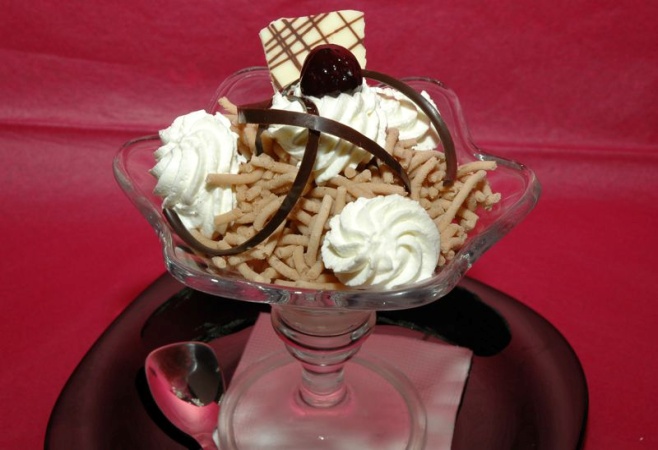 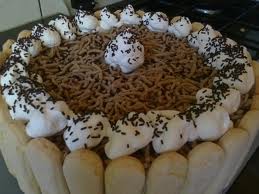 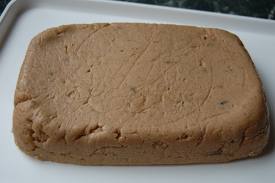 Gesztenye vizsgálatok
A kvantifikálás problémái:

Nincs referencia gén
Komplex élelmiszer mátrixoknál nehéz a modell előállítása
Nehézkes DNS izolálása
Nehezen megállapítható, hogy a kivont DNS-ből mennyi a gesztenye
Az 5% feletti modellek esetében a görbék túl közel esetek egymáshoz, nem azonosítható a mennyiség
Halfaj azonosítás vizsgálatok 2015
A Bizottság ajánlása alapján halfaj azonosítási vizsgálatokat végeztünk a drágább halfajok olcsóbb halfajokkal való helyettesítésének felderítésére
Magyarországnak100 minta halfaj azonosságát kell vizsgálni
A mintavételre 2015. júniusában, a vizsgálatokra október végéig került sor
Rántott fogas a Balatonon: nílusi sügér rántva
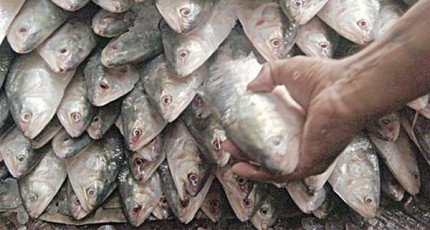 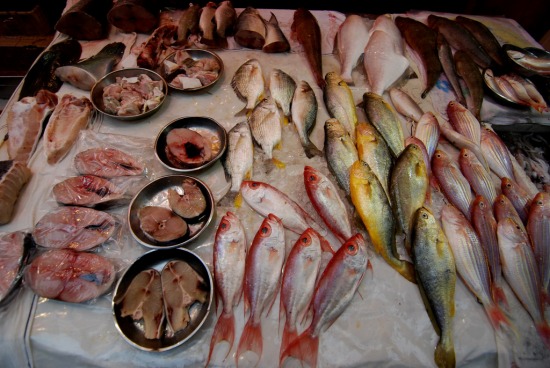 Húsokkal, húskészítményekkel kapcsolatos hamisítás, csalás lehetőségei
Milyen fajból származik? 
Milyen fajta?
Milyen nemű volt az állat?
Húsrészek azonosítása?
Milyen szövettípus? 
A húsmennyiség helyettesítése egyéb összetevőkkel
Húsokkal, húskészítményekkel kapcsolatos hamisítás, csalás
Takarmányozás
Vágási kor 
Vadon lőtt vagy tenyésztett vad
Földrajzi erede
Tartási mód: organikus vagy konvencionális?
Fehérjetartalom (állati, növényi, egyéb szerves anyagok)
Zsírtartalom
Feldolgozási technológia
Besugárzottság
Friss vagy fagyasztott?
Adalékanyagok
Víztartalom, idegen víz
A fajazonosítás analitikai lehetőségei1. Fehérjék detektálásán alapuló immun-analitikai módszerek
Működési elve: A húsfehérjék és az ezekhez specifikusan kötődni képes ellenanyagok kapcsolódásának detektálása
Előnye:
 nem igényel nagy értékű műszerezettséget, gyorsan végrehajtható és olcsóbb
Hátránya: 
a fehérjék mennyisége kortól, fajtától, szövettípustól függően ingadozást mutathat
A feldolgozási folyamatok során (érlelés, hőkezelés) a fehérjék töredeznek, denaturálódnak, oldhatóságuk, immunológiai reaktivitásuk változik  → érzékenység csökkenhet
Rendszertanilag közel álló fajok esetében a módszer keresztreakciót adhat 
a kimutatási határ 0,5 – 1% 
mennyiségi meghatározásra nem alkalmasak
Kereskedelmi forgalomban csak az alapvető állatfajokra elérhető
A kit felbontás után néhány héten belül felhasználandó
Anyagköltsége (kittől függően) 11-13.000 Ft/minta.
A fajazonosítás analitikai lehetőségei 2.Nukleinsav alapú technikák
A módszer során az örökítő anyag (DNS) olyan szakaszát keressük, amely csak a keresett állatfajra jellemző.
 Előnye:
Ha az adott fajból származó DNS - akár nagyon kis mennyiségben - jelen van , a vizsgálatnál alkalmazott polimeráz-láncreakció során olyan mennyiségben sokszorozódik, hogy láthatóvá tehető.
az állat valamennyi sejtjében jelen van, az élelmiszeriparban alkalmazott hőkezelési eljárások során töredezhet, de ezt a reagens tervezésénél figyelembe veszik – a feldolgozottág kevésbé befolyásolja a kimutatási eredményt
A kimutatási határ terméktípustól függően 0,1-1%.
Hátránya: 
nagyobb értékű műszerezettséget igényel, munkaigényesebb, emiatt jelentősen drágább, mint az ELISA 
mennyiségi meghatározásra alkalmazható, de ennek pontossága vitatható
anyagköltsége  12000 Ft  (kimutatás),  30 000-60 000 Ft  (kvantitatív meghatározás)
DNS alapú Real-Time PCR technika
DNS izolálás
TaqMan próbás real-time PCR
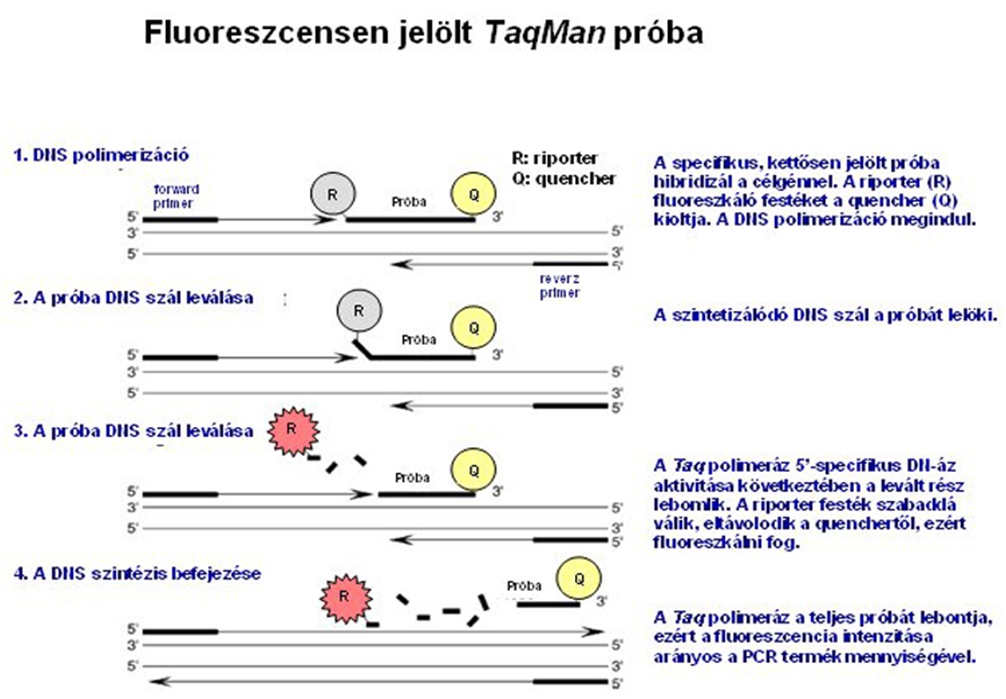 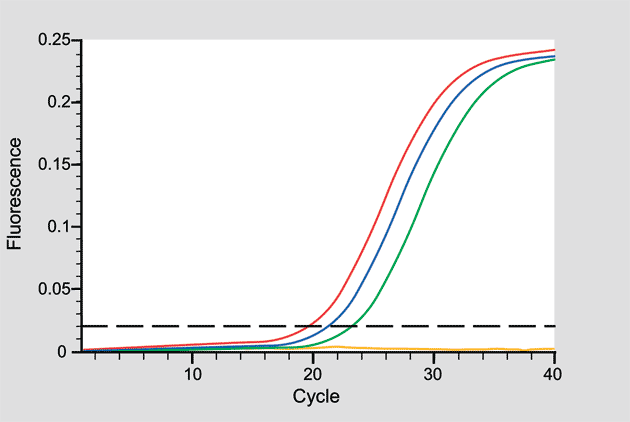 Real –time PCR
Hagyományos PCR vizsgálat és szekvenálás
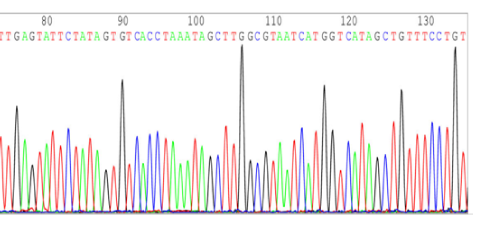 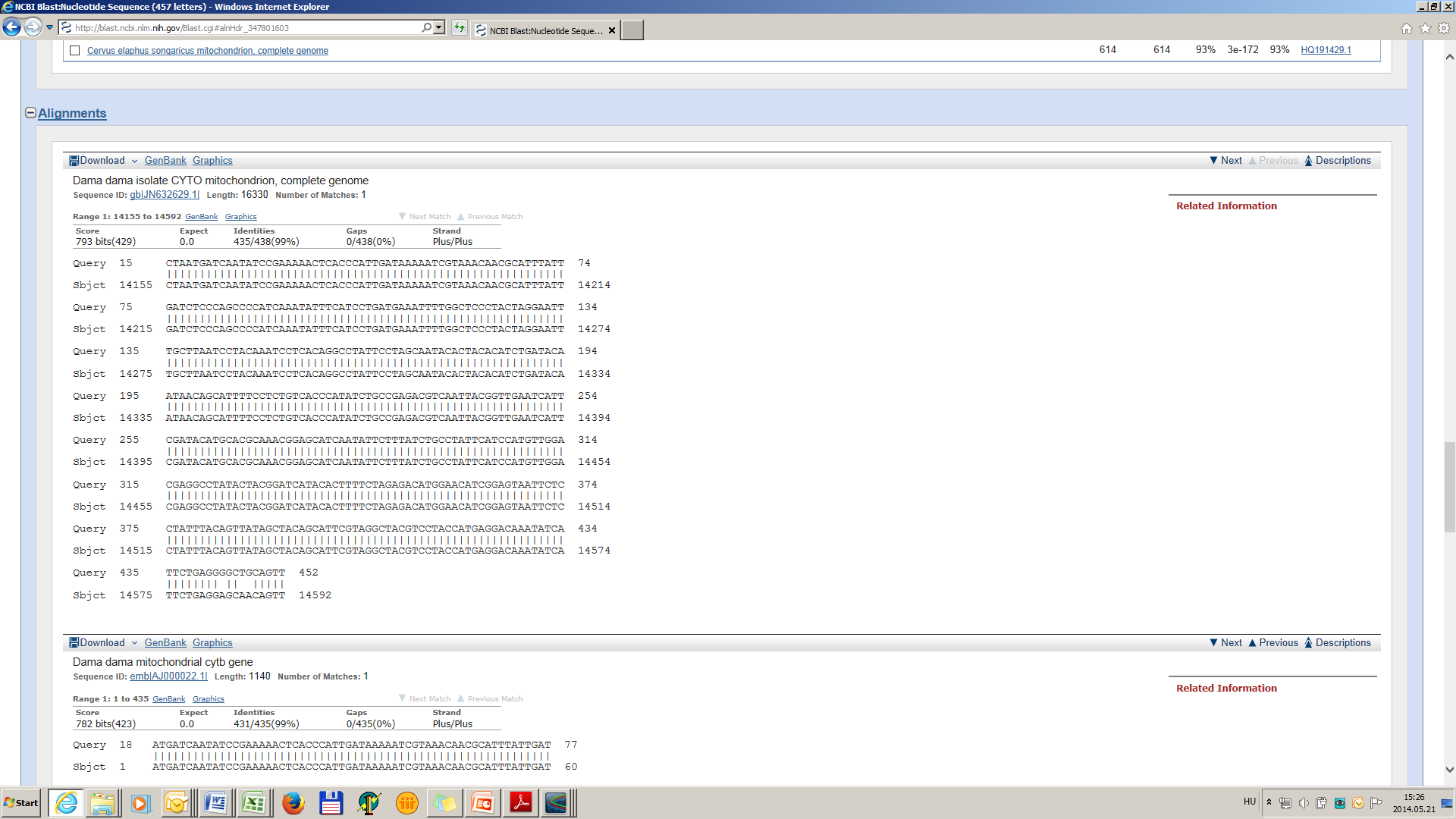 Színhúsok vizsgálatára   alkalmazható, viszonylag gyors és olcsó eljárás
     Pl. citokróm oxidáz B-t kódoló gén szekvenálása
Real-time PCR alapú kvantifikálás
Elvárás: húsösszetétel megadása tömegszázalékban
PCR kvantifikálás azt tudjuk megadni, hogy  a  mintából izolálható DNS hány %-a  származik a keresett fajból
A húskészítmények számos összetevője nem tartalmaz DNS-t
Genomiális DNS a target, vagy mitokondriális? 
mitokondriumok mennyisége a különböző szövetekben nagyon változó
Egykópiás genomiális DNS targetek 
a faj genommérete (emlős- madár)
a szövetek típusa (sejtméret, DNS izolálhatósága)  májból 25 x mennyiségű DNS izolálható, mint a mellizomból, a zsírszövetből izolálható a legkevesebb
a DNS sérülése a technológiai folyamatok során,  - normalizálás pl. miosztatin génre
víztartalom, zsírtartalom
Inhibíció pl. fűszerek, vér   - inhibíciós kontroll vektor beiktatása
Jelenleg körülbelül 60-70 %-os a mérési bizonytalansága a módszereknek
Fajta, ivar, kor
Fajta meghatározása 
PCR alapú módszerek (microsatellit, AFLP, SNP) pl. szarvasmarha ill. sertésfajták azonosítására
Az állat neme
Nemi hormonok meghatározása GC-MS, HPLC-MS/MS
Ivari kromoszómák pl. Y kromoszóma SRY régió  amplifikációja, fogzománc amelogenin gén AMELX és AMELY változata
A vágóállat kora 
Takarmányozási különbségek detektálásán alapulhat 
Pl. tejes bárány, borjú
Takarmányozás, élőhely, tartási mód
Takarmány 
Az egyes takarmányféleségek eltérő összetétele (tej, fű, széna, kukorica, koncentrátumok)  kémiai összetevői ill. metabolitjai kimutathatók a vérből, zsírszövetből pl. karotinoidok legeltetett állatoknál (infravörös refl. spektroszkópia)
Többszörösen telítetlen zsírsavak nagyobb aránya legeltetett állatoknál (gázkromatográfiás eljárások)
Földrajzi eredet
Talajösszetétel, ivóvíz, környezeti szennyezés  
Különböző nyomelemek  meghatározása ICP-MS módszerrel – területre jellemző mintázat  
Területre jellemző izotóp arányok meghatározása Oxigén izotóp analízis (pl 18O/16O) arány
Tenyésztett és vadon élő állatok elkülönítése, orgnikus/hagyományos tartási mód 
Az eltérő táplálék miatti különbségek mérésére vezethető vissza 
Csontok keresztmetszetének  fluoreszcens mikroszkópiás vizsgálatával megállapítható, hogy hány alkalommal kapott az állat tetraciklineket
Zsírsav-metilészterek GC vizsgálata, izotóparányok meghatározása, 15N nagyobb aránya takarmánykeveréket/intenzív termesztésből származó növényt fogyasztó állatoknál (műtrágya hatása)
Fehérjetartalom, zsírtartalom
Izomszövet helyettesítése kötőszövettel, zsigerekkel 
Kollagén: 8% ban tartalmaz  4-hidroxyprolint hyp) –elasztin  1%-ban
Zsigerek : infravörös spektroszkópia 
Szövetspecifikus ELISA pl. szarvasmarha h-caldesmon nincs jelen a harántcsíkolt és a  szívizomban 

Növényi fehérje hozzáadása 
Szója, borsó, búza 
ELISA, PCR
Növényi zsiradék hozzáadása (phytosterol analízis: sztigmaszterol, béta-sitosterol (HPLC, GC-MS)
Hamisítások
Méz
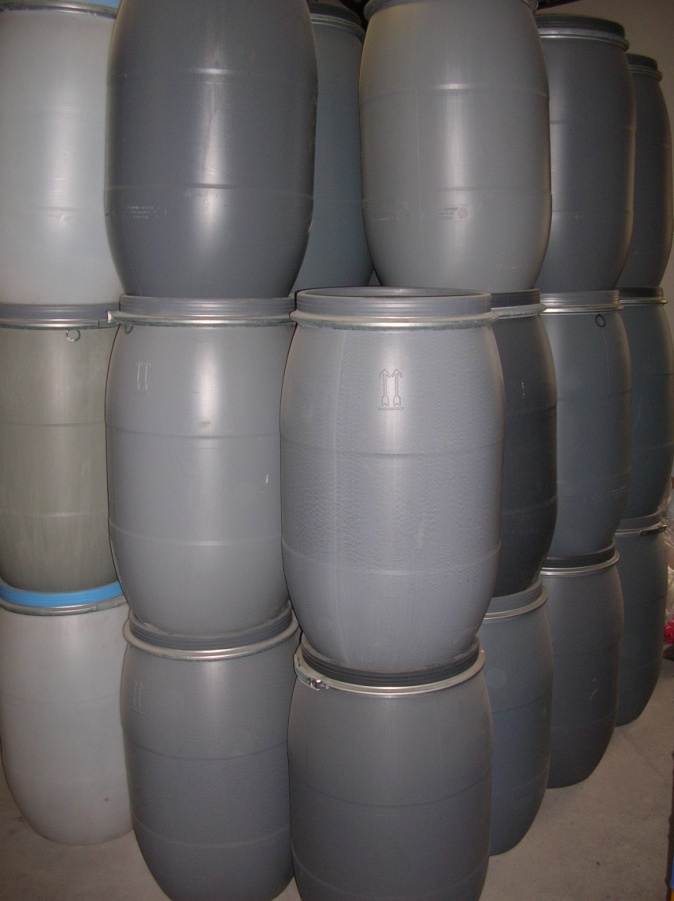 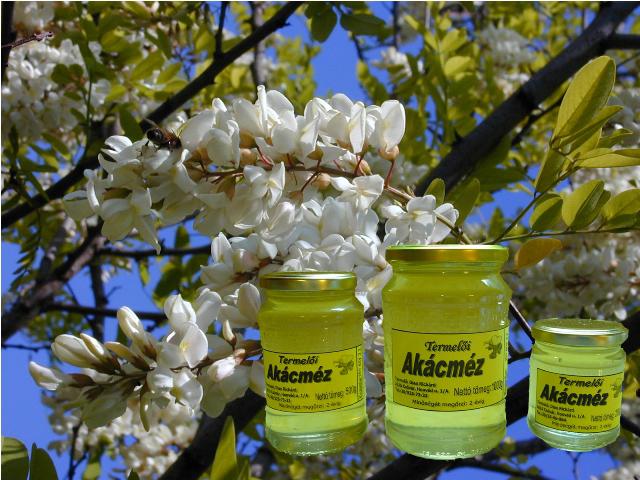 1895. évi XLVI. törvénycikk
a mezőgazdasági termények, termékek és czikkek hamisitásának tilalmazásáról
1. § A mezőgazdasági termények, termékek és czikkek, jelesül: tej és tejtermékek, állati és növényi zsirok, zsiradékok, olajnemüek, továbbá gabona-, liszt- és az ebből készült tésztanemüek, méz, paprika, általában vető- és fümagvak, abraktakarmány és trágyanemüek hamisitása, valamint a hamisitottak forgalomba hozatala tilos.
2. § Mezőgazdasági termények, termékek és czikkek hamisitása alatt az 1. §-ban felsoroltaknak minden utánzása, vagy olynemü megváltoztatása értendő, mely a fogyasztó közönséget, vagy a vevőt a termény, termék vagy czikk eredete, összetétele vagy minősége tekintetében tévedésbe ejteni alkalmas.
Mit vizsgálunk?
Pollen
Cukor-összetétel (HPLC)
Eredet és adatbázis (IRMS, NMR)
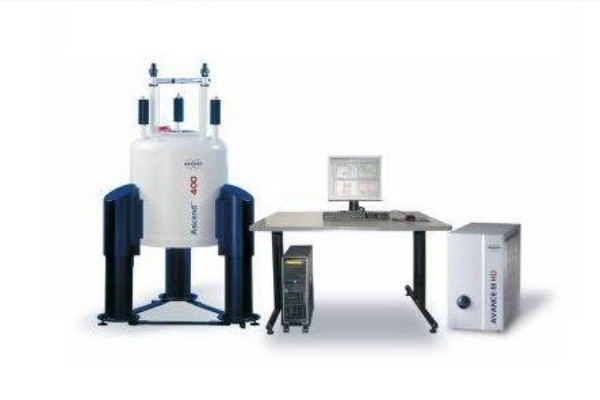 [Speaker Notes: STABIL IZOTÓPARÁNY-MÉRŐ TÖMEGSPEKTROMÉTER
mágneses magrezonancia]
Hamisítások
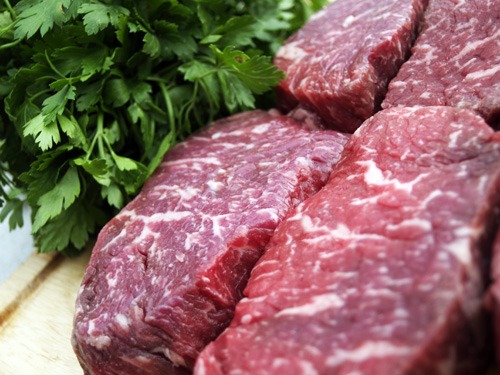 Szürkemarha-steak
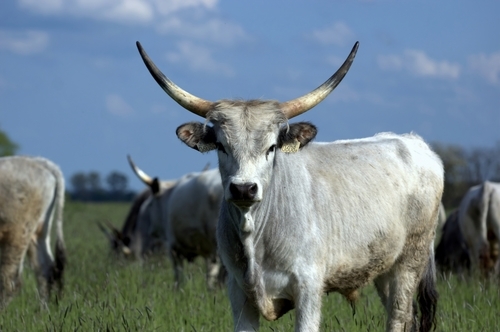 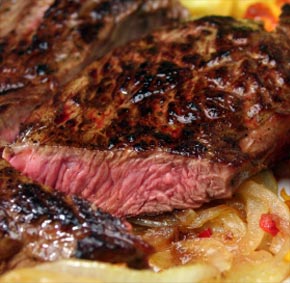 Amit védünk minden eszközzel
Csúcsminőségű örökség

Prémiumkategória „szürke” áron

Fordulópont 2011 – európai uniós oltalom

Érvényesülés = biztonság?

„Kis hamis”
Történelem címszavakbanHosszú, rögös, zseniális
Tulajdonságok öröklődése – Bibliai idők – színöröklés

1860-as években Gregor Mendel – klasszikus borsókísérletek

1900 -ban Landsteiner – emberi vércsoport felfedezése

1953-ban Watson és Crick – DNS kettős spirál

1977-ben Maxam és Gilbert, valamint Sanger, Nicklen és Coulson – DNS szekvenálásának (bázis-sorrendjének megállapítása)

2003 CREPALDI és mtsai – MC1R gén – színöröklés
A jelen…
DNS vizsgálat
Sejtmagot tartalmazó szövetek enzimes „tisztítása” – DNS izolálás
DNS felszaporítás – PCR
Gélelektroforézis vagy mikro-szatellit hosszának, ismétlődések számának  megállapítása – szekvencia analízis
Származásellenőrzés
Gyógyászat, kriminológia – szürkemarha fajta - hús
Technológia A-tól Z-ig
DNS izolálás (tisztítás) fehérje denaturálás,speciális tisztító kittek

PCR – DNS felszaporítás
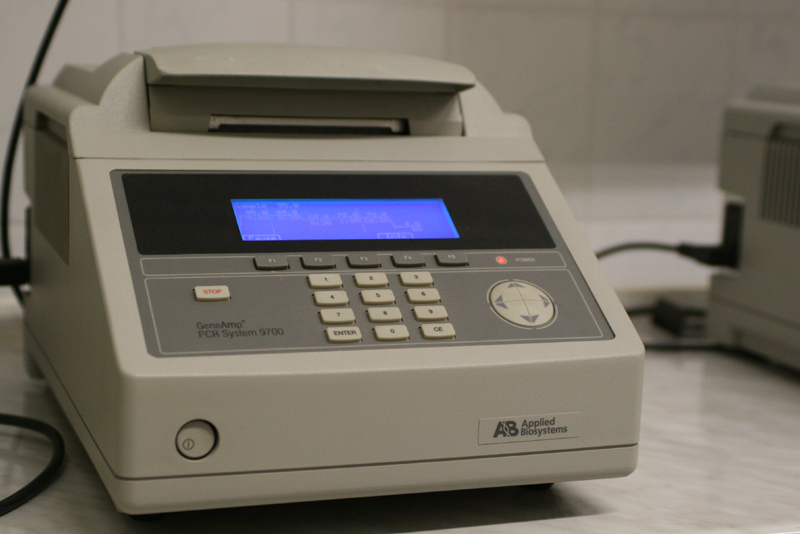 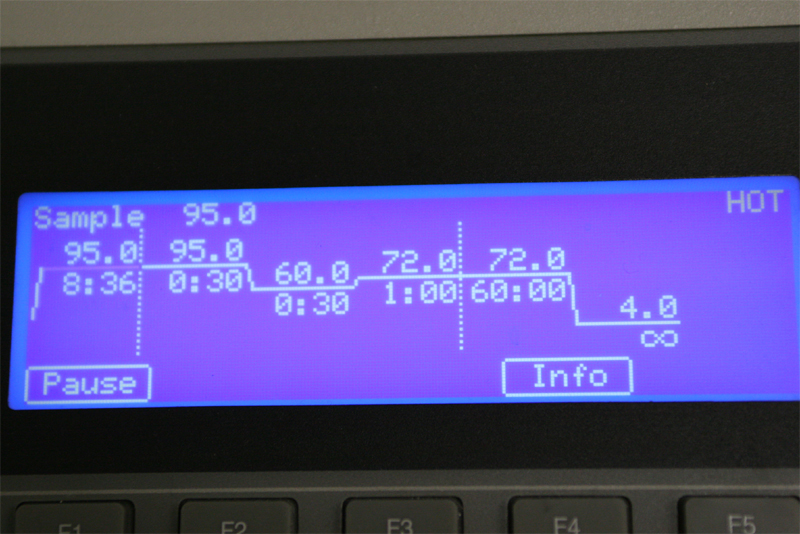 PCR RFLP– MC1R genotípusok meghatározása
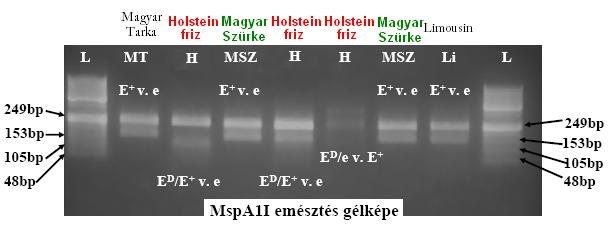 L: 50 bp DNS létra, MT: magyar tarka, H: holstein-fríz, MSZ: magyar szürke, Li:limousin, e: recesszív allél (vörös szín), ED: domináns allél (fekete szín), E+: vad-típusúallél (változatos szín)
	Forrás: Dr. Radácsi Andrea PhD
Technológia A-tól Z-ig
ABI Prism 3130 Genetic Analiser
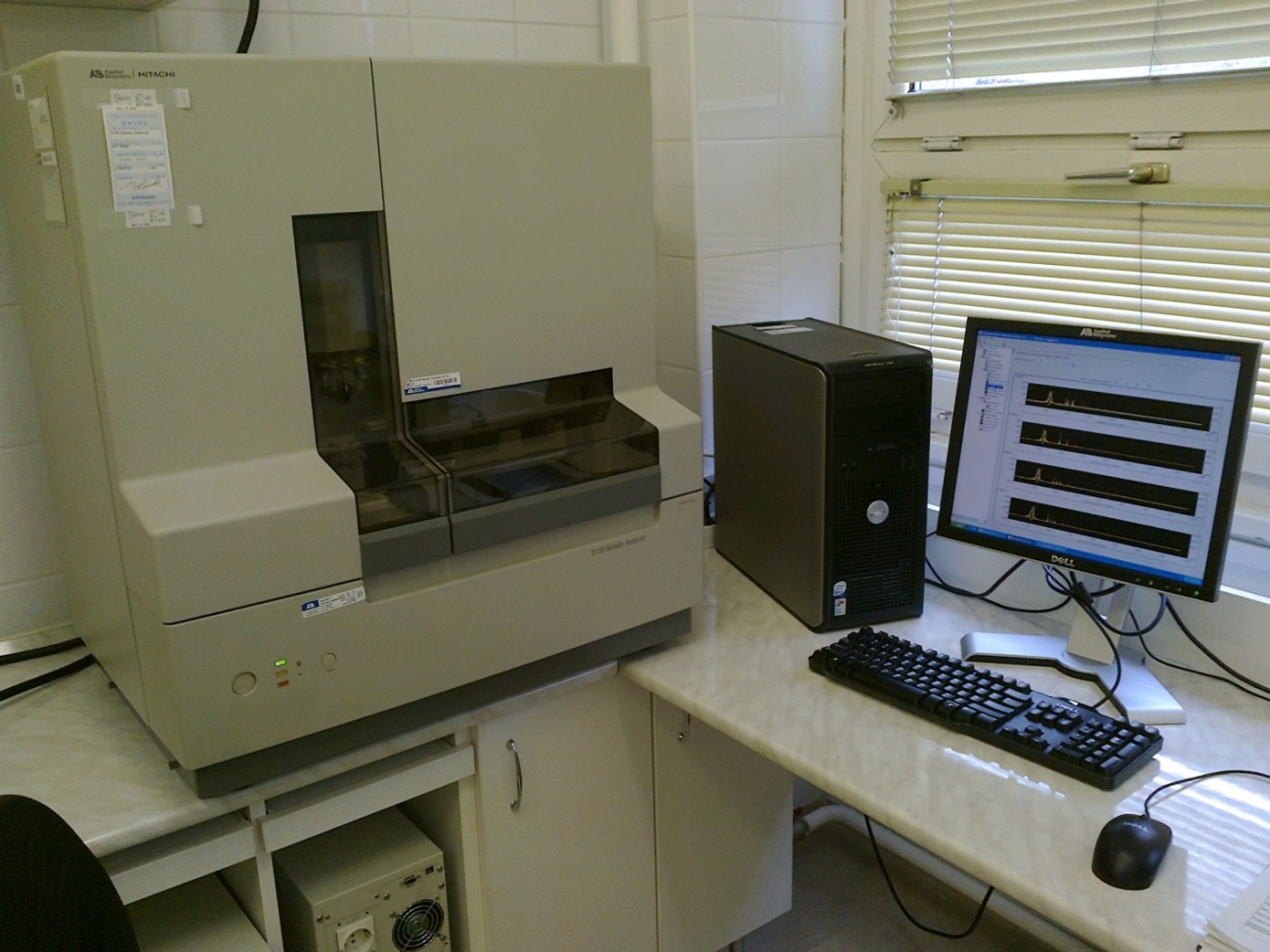 Jól kivitelezett „aktus” – csúcshatás
Élelmiszerlánc-biztonsági nyomon követés Szarvasmarha
A nyomon követést biztosító lépések – 99/2002. (XI. 5.) FVM ENAR rendelet 
	A borjút születést követő 20. napig megjelölik, majd jelölést követő 7. napig bejelentik az országos adatbázisba (ENAR).
	Állomány-nyilvántartásba vétel.
	Marhalevél kiváltása/kiadása.
	Tenyészet elhagyását be kell jelenteni (átkötés, ideiglenes mozgás, export stb.), állomány-nyilvántartásban átvezetni. Dokumentálható az állat valamennyi tenyészete, ahol életében megfordult.
	Marhalevél kettős dokumentálás (feladó/fogadó tenyészet).
	Vágóhíd – állat azonosítása (füljelzők, marhalevél, állategészségügyi bizonyítvány) 
		           – vágás dokumentálása (Országos Vágóállat Minősítés Nyilvántartó Rendszer)
A hús eredetének ellenőrzése
1760/2000/EK rendelet 13.cikk (2) bekezdés a) pontja szerint a marhahús címkén fel kell tüntetni - többek között - a "referenciaszámot vagy referenciakódot, amely biztosítja a kapcsolatot a hús és az állat vagy állatok között. Ez a szám lehet az állategyed azonosítószáma, amelyből a húst nyerték, vagy egy állatcsoportot jelölő azonosítószám.„ Hazánkban ez az országkód és egy 10 jegyű szám.

http://www.enar.hu/ honlapon az hús címkéjén található azonosító megadásával

Azok a fogyasztók, akik mobil telefonjukon rendelkeznek WAP-s szolgáltatással, a telefon böngésző menüjében a http://wap.enar.hu cím megadásával is elérhetik ezt a szolgáltatást.
Mit ettél 3 napja?
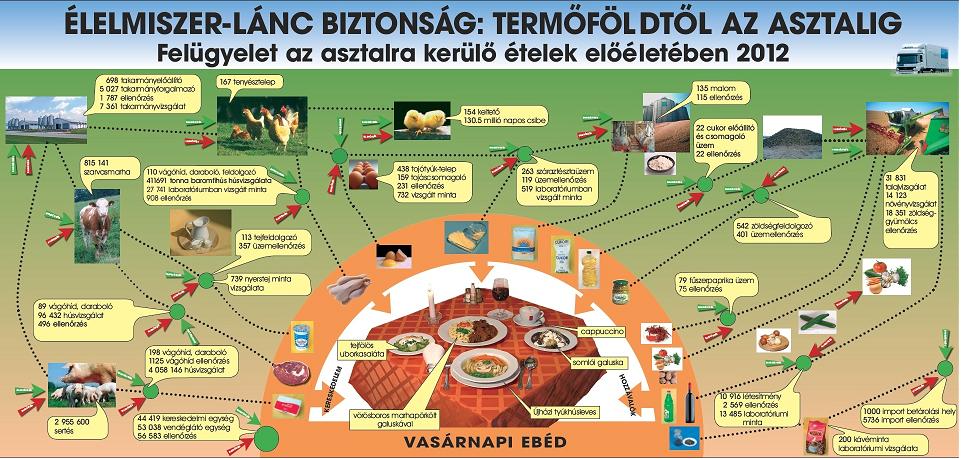 Miért fontos?
(!) Élelmiszer eredetű megbetegedések lappangási ideje: néhány órától néhány napig
Alapadat: fogyasztói szokások, fogyasztói kosár felmérése
Élelmiszerfogyasztási adatok szerepe a kockázatbecslés folyamatában
Veszély értékelése
Expozíció becslése 
(Mennyit fogyasztunk?)

 élelmiszerben/étrendben    az anyag szintjeinek   
   meghatározása

 fogyasztott élelmiszerek       mennyiségének
  (egyéni bevitel,
   különleges fogyasztói    csoportok) meghatározása    
   méréssel, becsléssel
Veszély azonosítása (Miről van szó?)
 káros egészségügyi hatások azonosítása
 szerkezet-aktivitás megfontolások
 sejten végzett vizsgálatok (in vitro)
 állatkísérletes toxikológiai vizsgálatok (in vivo)
 humán vizsgálatok (epidemiológia)
Veszély jellemzése (Hogyan és kire hat?)
 mechanizmus azonosítása
 kritikus hatás azonosítása
 dózis-hatás összefüggésének vizsgálata
 legnagyobb biztonságosnak mondható dózis   meghatározása
 teszt állatok és ember ill. az egyedek különböző   érzékenységének figyelembevétele
Kockázat jellemzése (Hogyan ítélhető meg?)
 a becsült expozíció összehasonlítása a veszély jellemzése során megállapított   biztonságos bevitellel
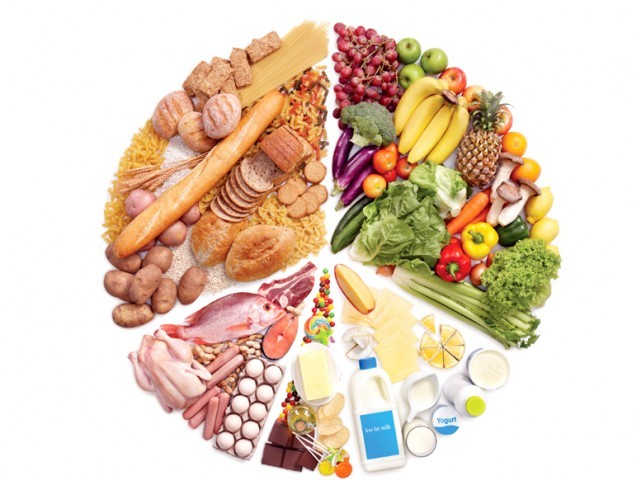 Felmérés metodikája
10-74 év: 2 x 24 órás visszaemlékezéses, kikérdezésen alapuló EPIC-SOFT metodika felhasználásával
A két interjú közötti idő: legalább 2 hét
Azonnali elektronikus adatrögzítés
Élelmiszeradagok meghatározását képeskönyv segíti
Háttérkérdőívek
Antropometriai mérések mindenkinél
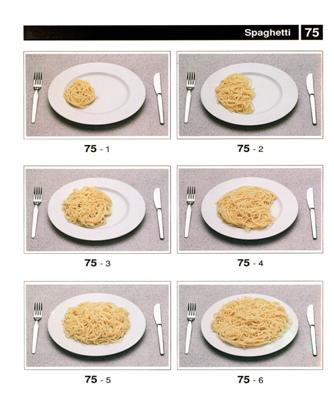 Élelmiszermennyiségek meghatározása
Csak naplózás esetén
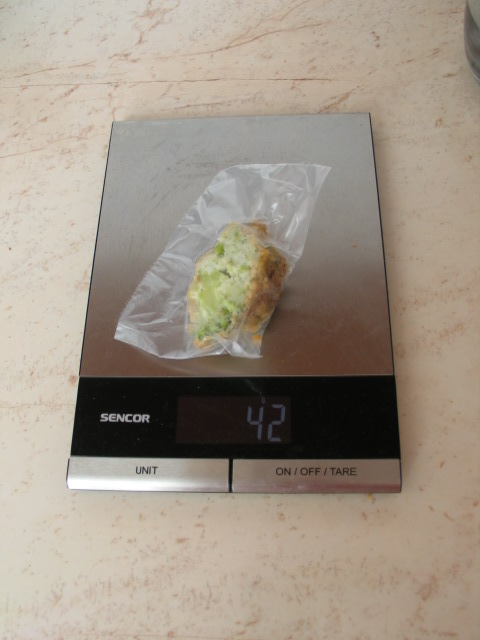 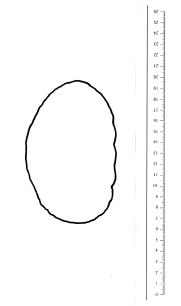 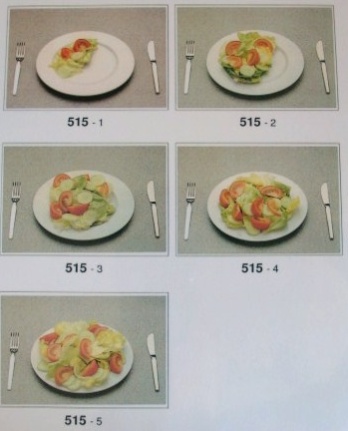 Méréssel megállapított 
adagmennyiségek
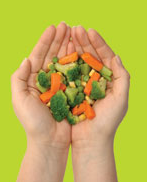 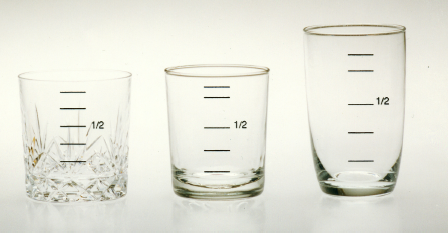 Képeskönyv fotósorozatai élelmiszeradagokról
Szubjektív becslés
Háztartási mértékegységek
51
Alakzatok (pl. kenyér esetében)
Interjú az Epic-Soft programmal
24-órás, visszaemlékezésen alapuló kikérdezés, standardizált lépésekkel
Interjút végző személy: képzett dietetikus, táplálkozástudományi szakember
Résztvevő személy adatainak felvétele (kor, nem, testsúly, magasság)
3 fő lépés:
előző napi ételek/italok áttekintése (gyorslista készítése) – Mikor, hol, mit evett, ivott?
A gyorslistában rögzített élelmiszerek, receptek részletes leírása, mennyiségi meghatározása – Pontosan mit és abból mennyit evett, ivott? Készítés módja, speciális élelmiszerek fogyasztása (pl. étrend-kiegészítők).
Tápanyagalapú, minőségi ellenőrzés (kcal, fehérje, szénhidrát, zsír)
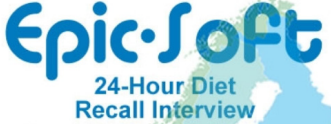 [Speaker Notes: Először a felmérésben használt szoftvert, az epic-soft programot 24 órás fogyasztás kikérdezésére fejlesztettek ki. A kikérdezés standardizált lépésekkel zajlik, ami az eltérések minimalizálását szolgálja. Először a résztvevő adatai, paraméterei kerülnek felvételre, ekkor történhet a testtömeg és testmagasság mérés is.
Magát a kikérdezést 3 fő lépésre oszthatjuk: első lépésben az interjút végző személy egy gyorslistát készít a résztvevő előző napján fogyasztott ételekről, italokról. A gyorslista információt ad a fogyasztott élelmiszerekről, valamint arról is, hogy az illető hol és mikor fogyasztotta őket. A második lépésben a gyorslista elemeinek pontos és részletes jellemzése kerül sorra, továbbá ezek mennyiségi meghatározása. A harmadik lépés egy tápanyag alapú, minőségi ellenőrzés, amely összegzi az elfogyasztott élelmiszerek kalória, fehérje, CH, zsírtartalmát – ez azért hasznos, mert így – kiugró értékek esetén – fény derülhet esetleges adatbeviteli hibákra, így azok még az interjú során visszamenőlegesen korrigálhatók]
A kérdőívek
Nemzetközi fizikai aktivitás kérdőív
Célja, hogy a résztvevő személyeket fizikai aktivitásuk szintje alapján kategóriákba sorolja. 
Kiegészítő információkat szolgáltat az étrendi bevitel meghatározásához
Kérdőív a fogyasztott élelmiszerekkel kapcsolatosan
A résztvevő személy élelmiszervásárlási, élelmiszer-kiválasztási szempontjairól biztosít információt
Életmód és szociális háttérrel kapcsolatos kérdőív
A résztvevő vagyoni helyzetére, iskolázottságára egyéb életkörülményeire kérdez rá
„Sugárözönben élünk”
Természetes eredetű:
Kozmikus: 
	elsődleges: galaktikai eredetű (főleg protonok),
	 	     szoláris: proton, alfa-részecske
		     Föld mágneses tere – Van Allen sugárzási övek
	másodlagos: kis energiájú részecskék ionizálnak, nagy energiájúak 
		     magreakciókat hoznak létre – kozmogén izotópok:
			3H, 7Be, 10Be, 14C, 22Na, 24Na
			légkör alsó részében müonok főként – árnyékolás!!!
Terresztrikus:
	talaj: primordiális 40K, 87Rb, 232Th-sor, 238U-sor
	fosszilis tüzelőanyagok
	építőanyagok: radon terhelés

Mesterséges eredetű:
Nukleáris fegyverkísérletek
Atomenergia békés célú felhasználása:
		orvosi felhasználás: diagnosztika, terápia		
		atomenergia termeléssel kapcsolatosan felmerülő
		ipari felhasználás (karotázs, világító festékek, füstérzékelők…)
Kockázat
Veszélyeztetettség kérdései
Békés felhasználás
Nukleáris energiatermelés (PAKS, 4x440 MW)
Kutatás (KFKI, 2 MW)
Oktatás (BME NTI, 500 kW)
Izotópalkalmazás
Katonai alkalmazás
Start szerződések 1994-től 2000-ig (kb. 14000 atomtöltet megsemmisítése)
a szerződésekig kb. 20-22 ezer töltetet szereltek le
USA 50 tonna Pu és 400 t nagy dúsítású urán
SU és jogutódai 100 t Pu és 500 t dúsított urán (tárolás és a biztonságos elhelyezés, a mozgások nyomonkövethetősége nincs megoldva) 
a leszerelt atommeghajtású tengeralattjárók reaktorai (20-200db)
Irán, Észak-Korea ???
 Természetes eredetű
 Természetes, vagy ipari eredetű feldúsulások
élelmiszer
depozíció
nedves-száraz
takarmány
reszuszpenzió
Gyökéren 
keresztüli 
felszívódás
Gyökéren 
keresztüli 
felszívódás
Keveredés
bioturbáció
migráció
Radionuklidok a szárazföldi környezetben
Emberközpontú felfogás – szárazföldi tápláléklánc
Kockázatbecslés –
 éves lekötött effektív dózis
Mesterséges izotópok dózismegoszlása élelmiszerenként 
csak a Magyarországon termelt élelmiszerekből
Sr-90: 0,56 mSv/év
Cs-137: 0,30 mSv/év
Természetes háttér:
 2mSv/év
Fogyasztási statisztika:
élelmiszerek fogyasztási
arányainak alakulása
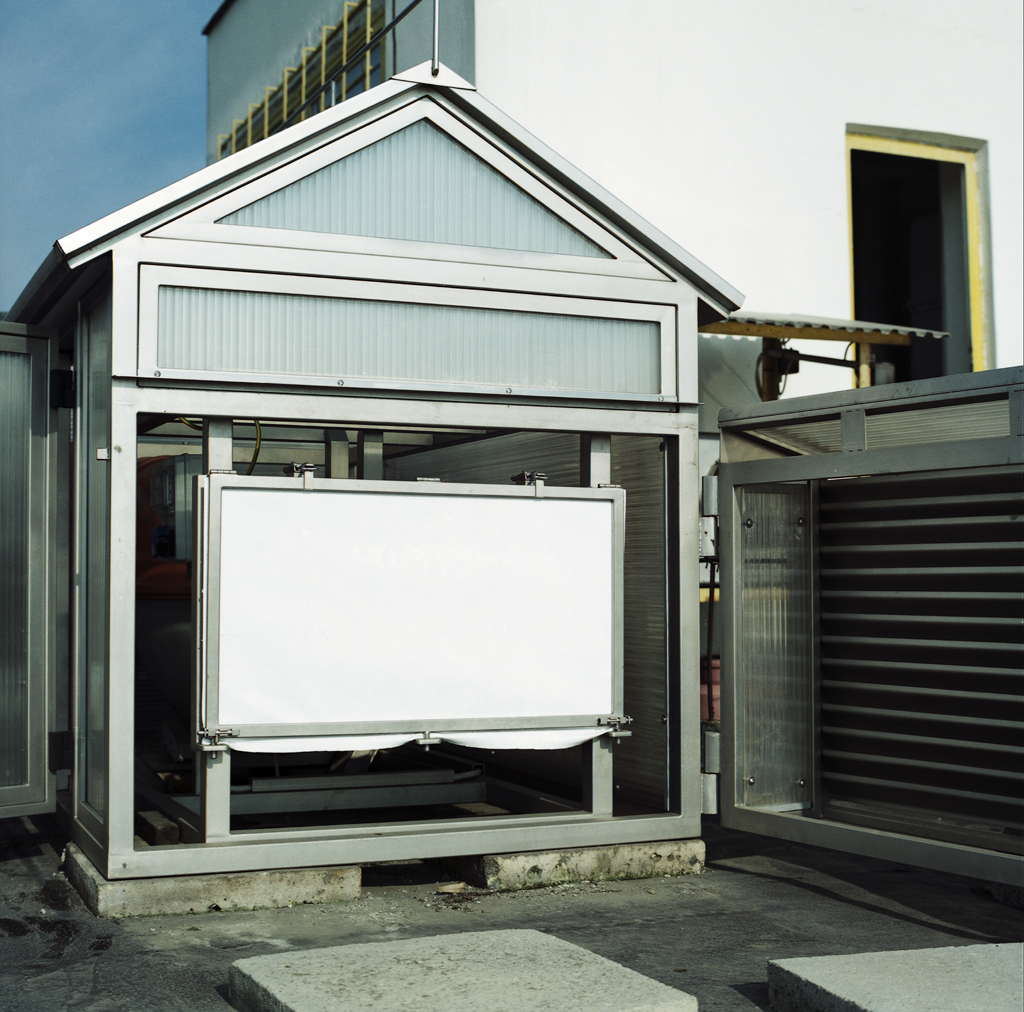 Mintavétel előtt
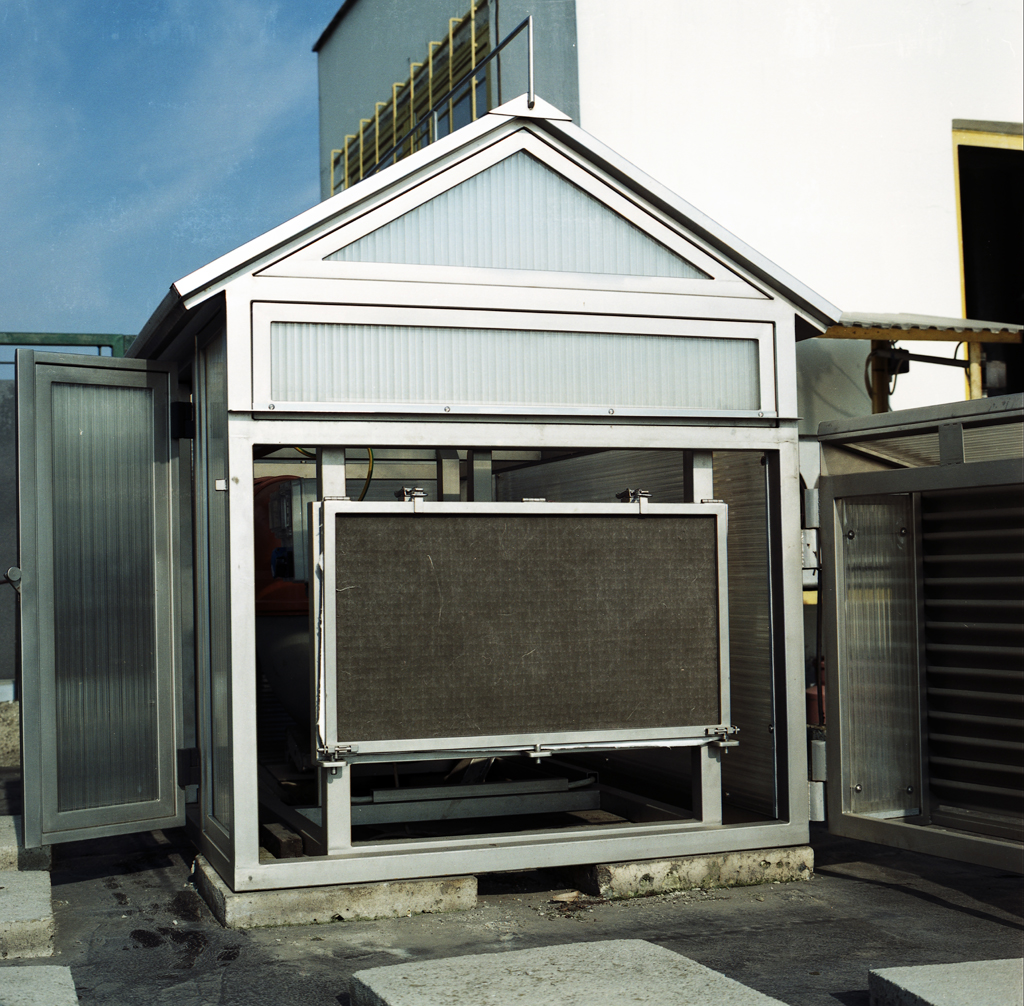 1 hét után
Merre fúj a szél Paksnál?
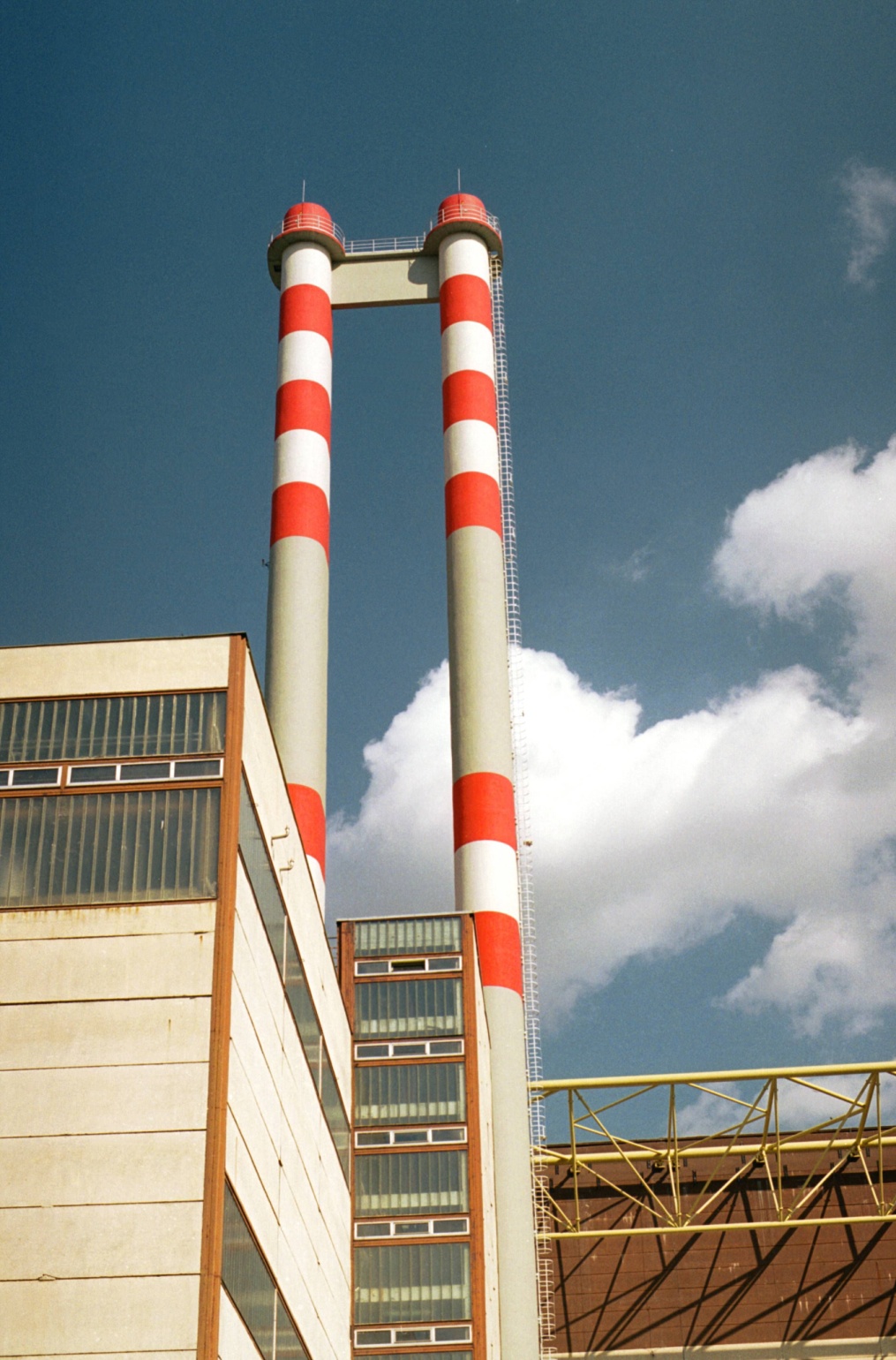 Paks 2003
Az erőmű üzemzavarának környezeti hatása
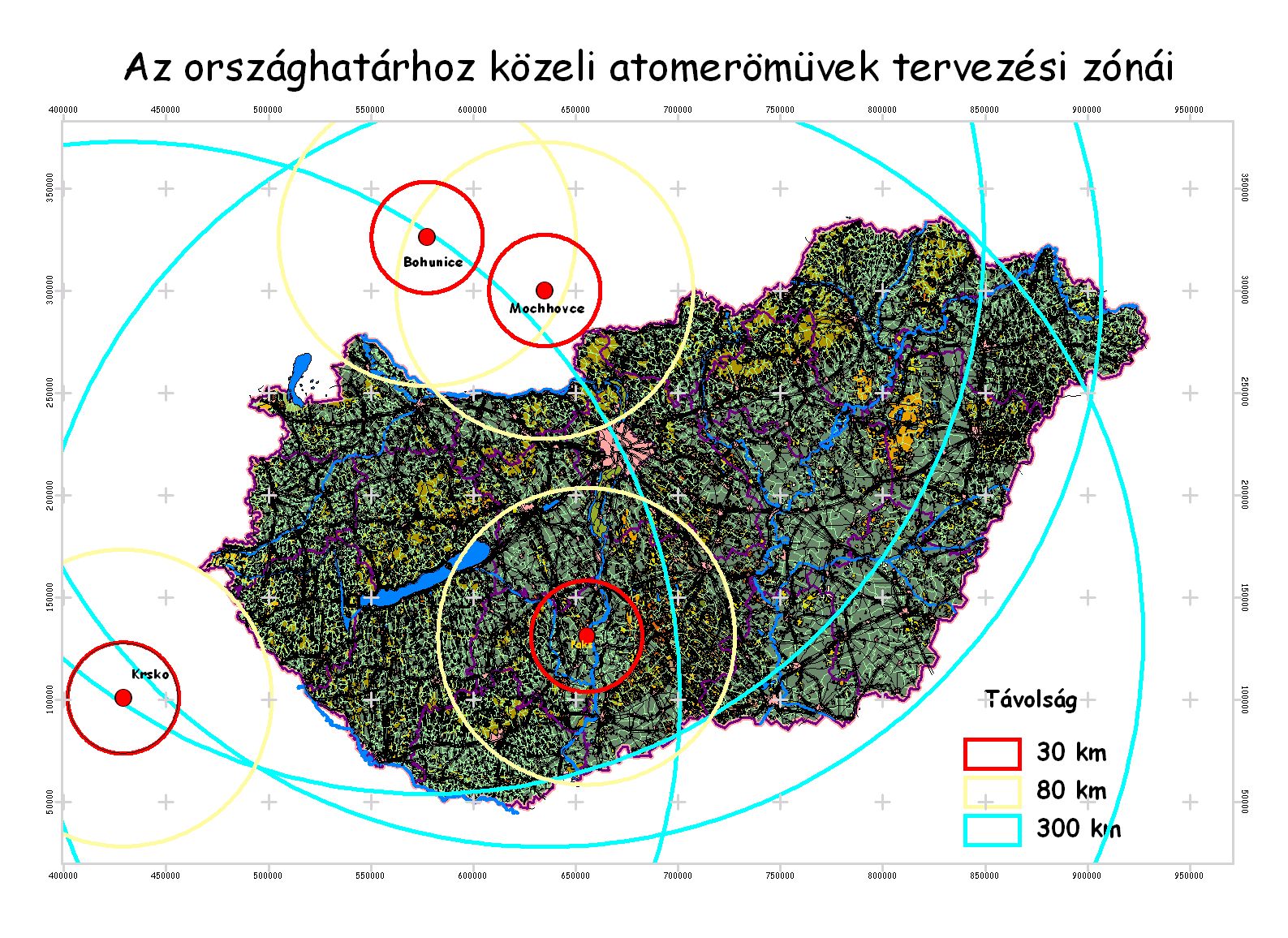 Észlelés
Média

Félhivatalos csatornák

Mérések (04.11. péntek aeroszol szűrőn kb. 10mBq/m3 131I)

Hivatalos értesítés (hétfőn)
(környezeti hatással járó 2. fokozatú esemény)
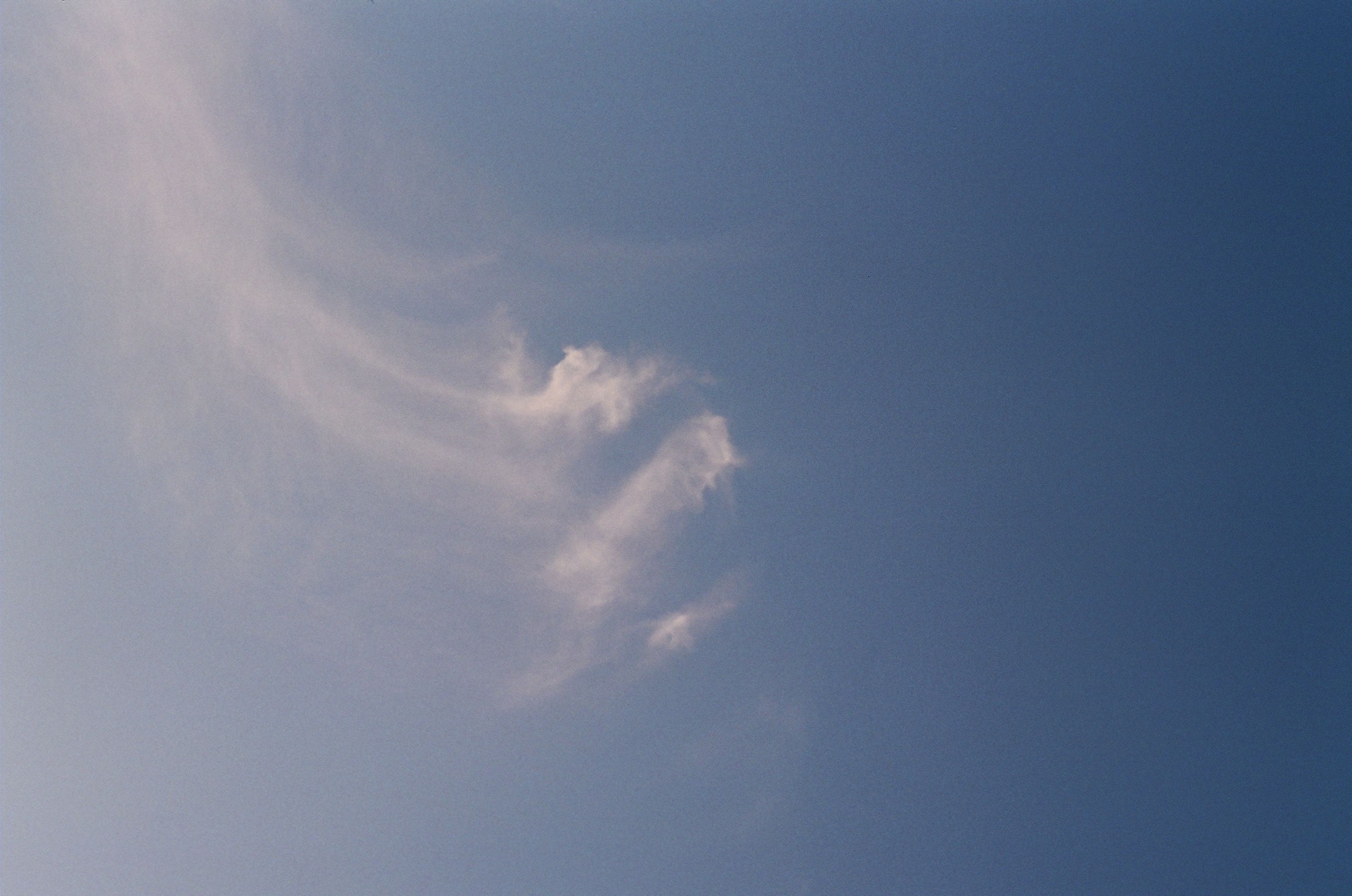 Reagálás
Mintavétel elrendelése (telefonon)
A környezeti hatások felmérésébe bevont laboratóriumok:
Gödöllő
Kecskemét
Kaposvár
Pécs 
Szeged 
Szekszárd
Budapest (OÉVI)
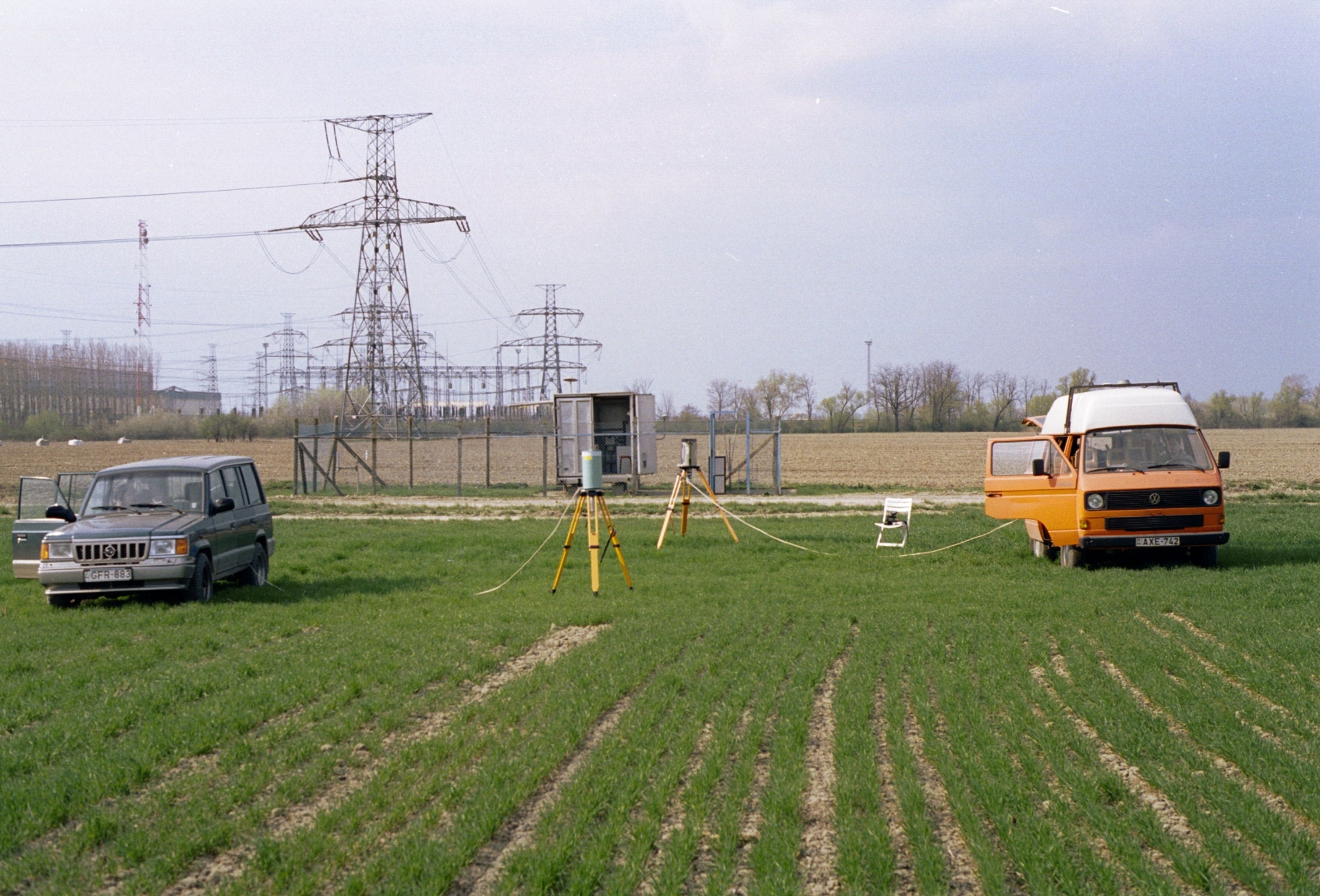 Méréstechnikai csendélet egy paksi ellenőrző állomás mellett
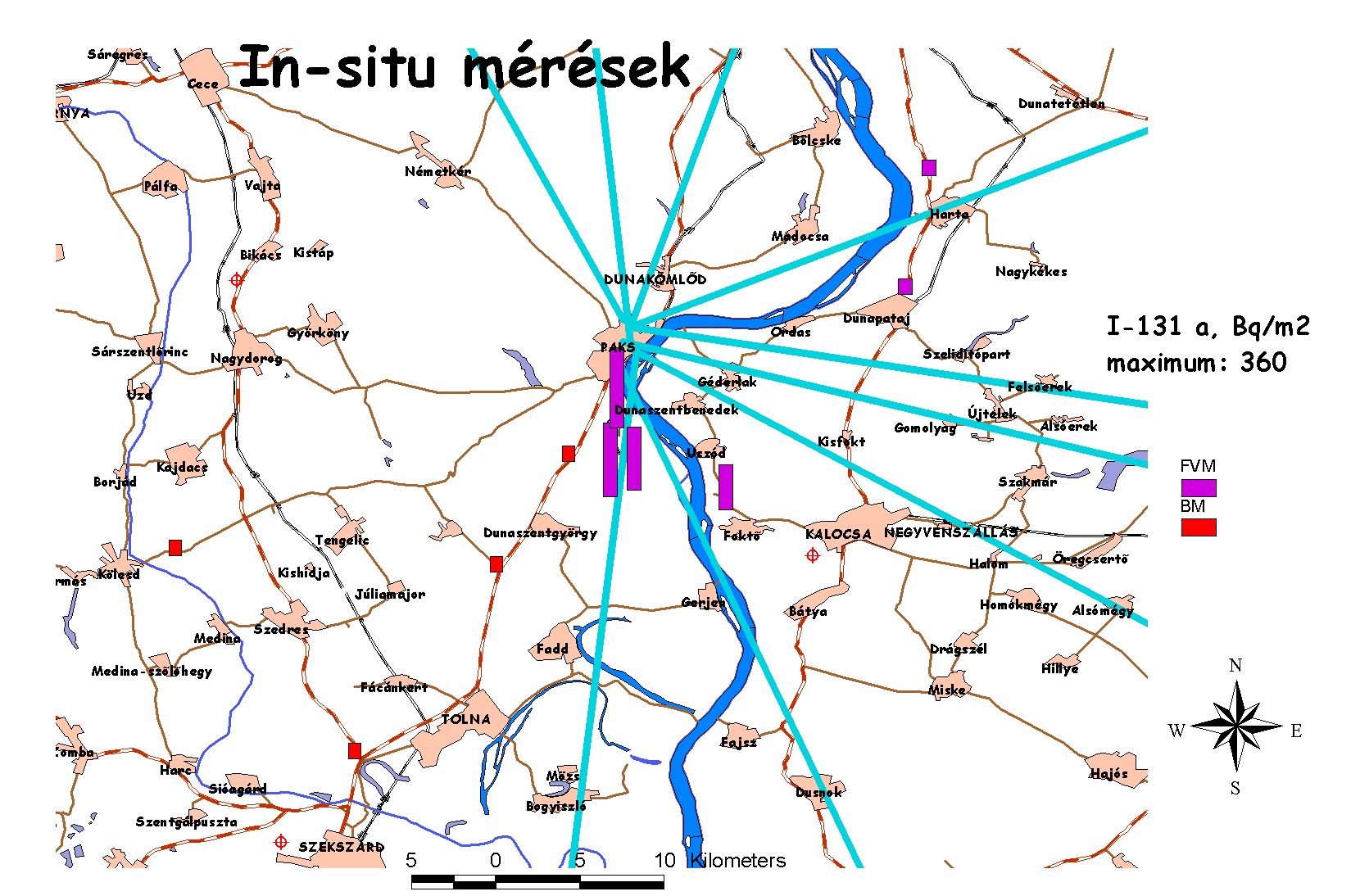 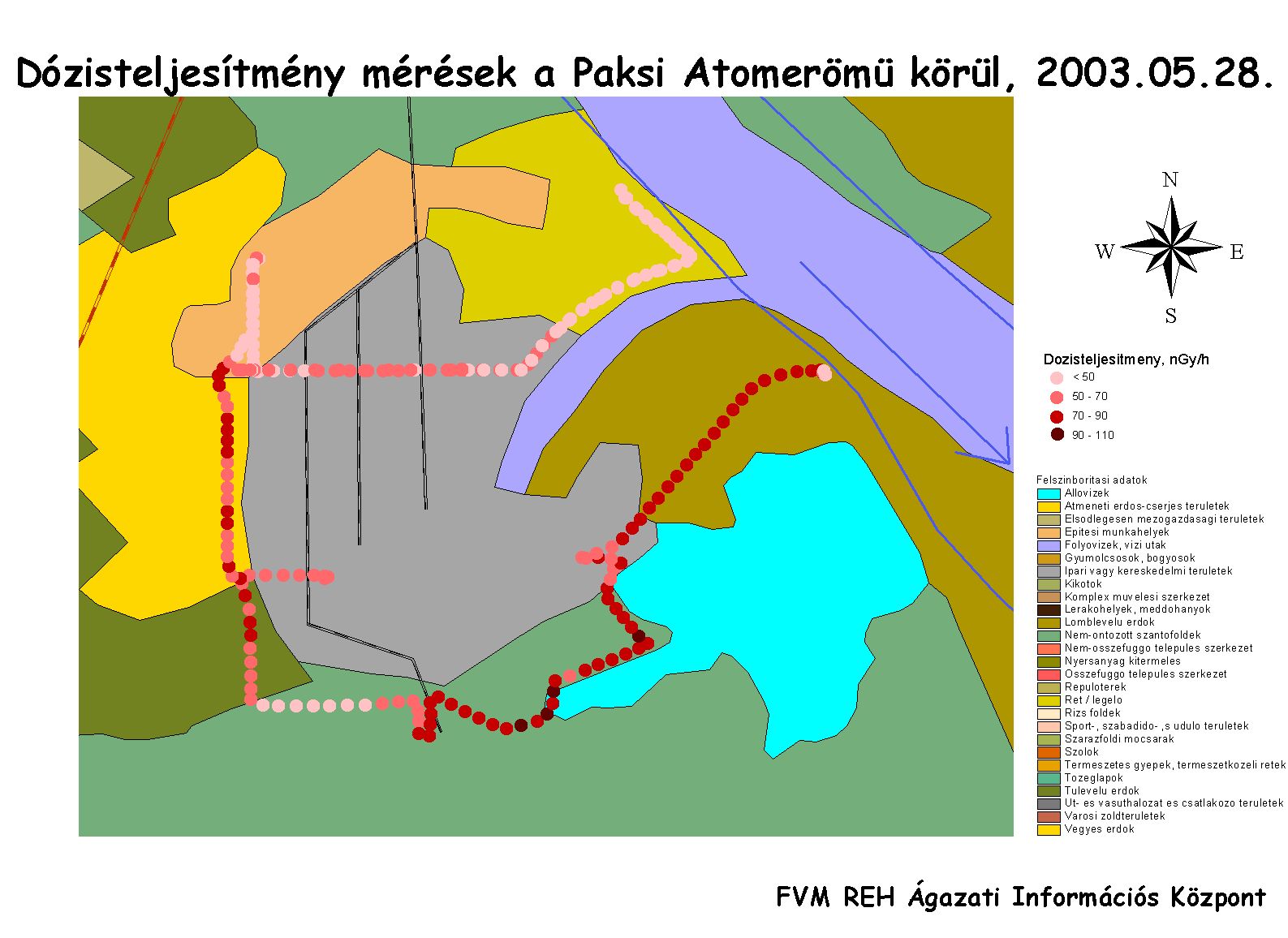 Mérések célja
Környezeti hatások felmérése
Tudományos szempontok
terjedési modellek validálása
lokális esemény súlyosságának megítéléséhez szükséges paraméterek finomítása
Az FVM Radiológiai Ellenőrző Hálózat reagálásának tesztelése
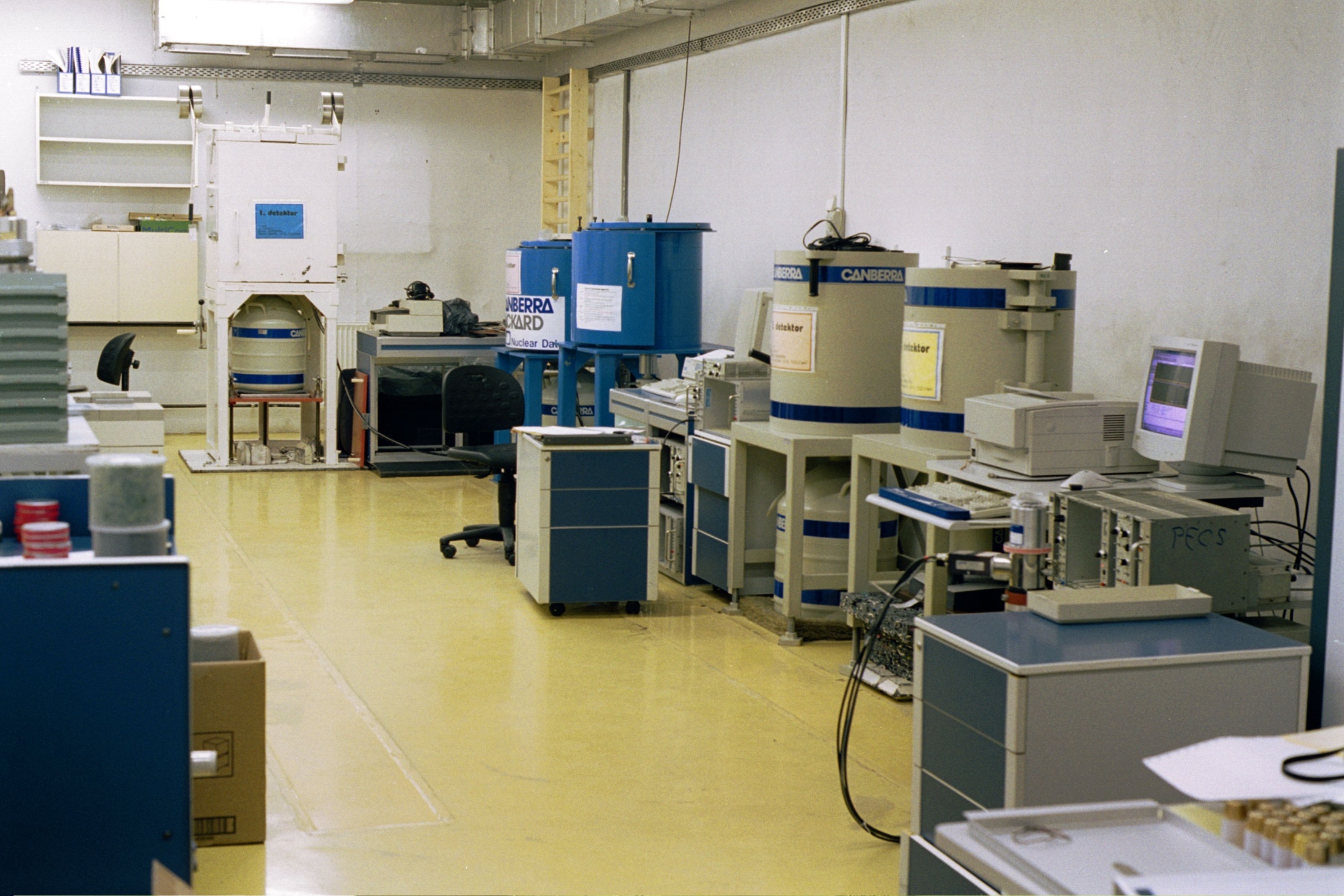 Méréstechnikai háttér
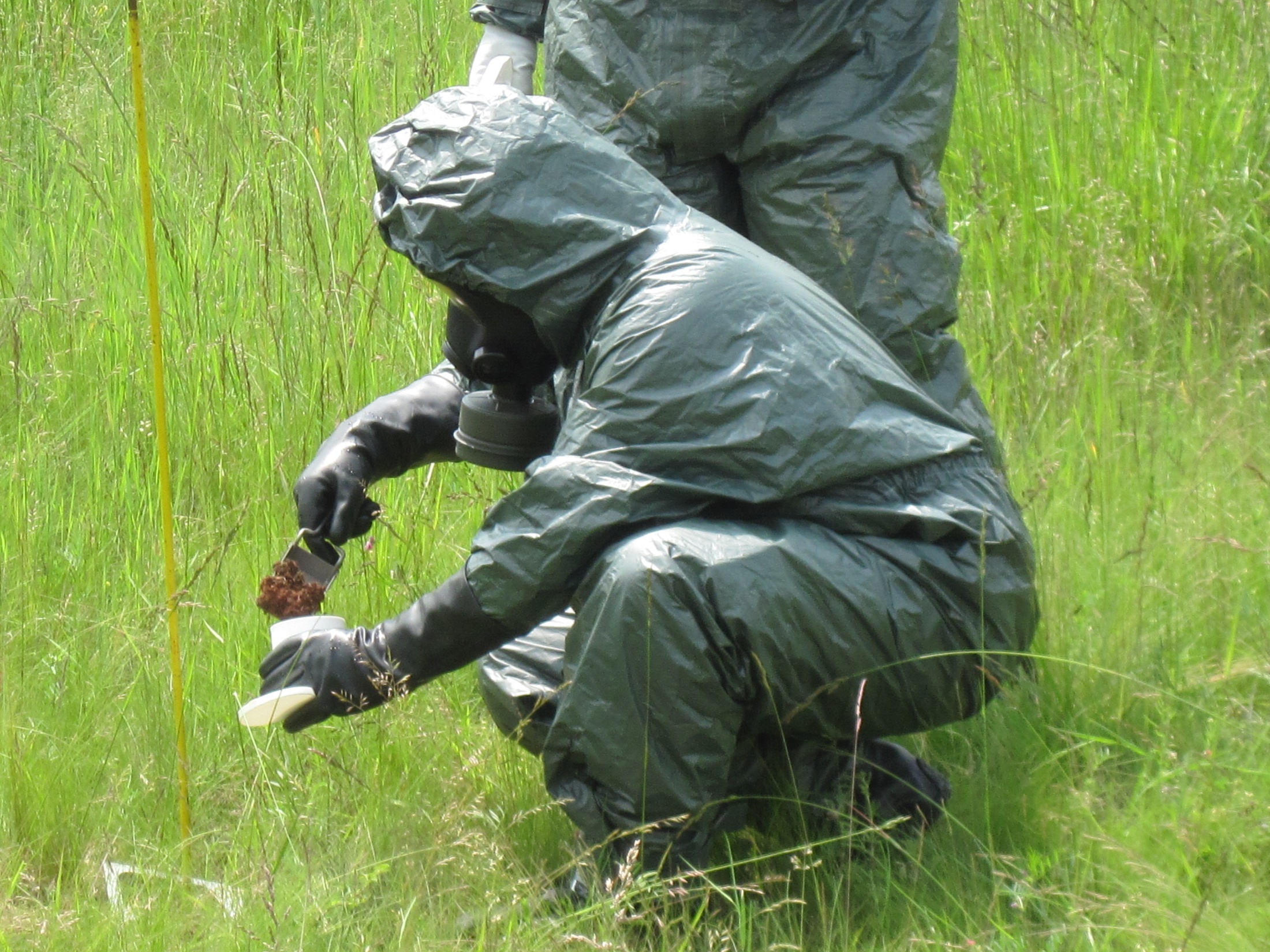 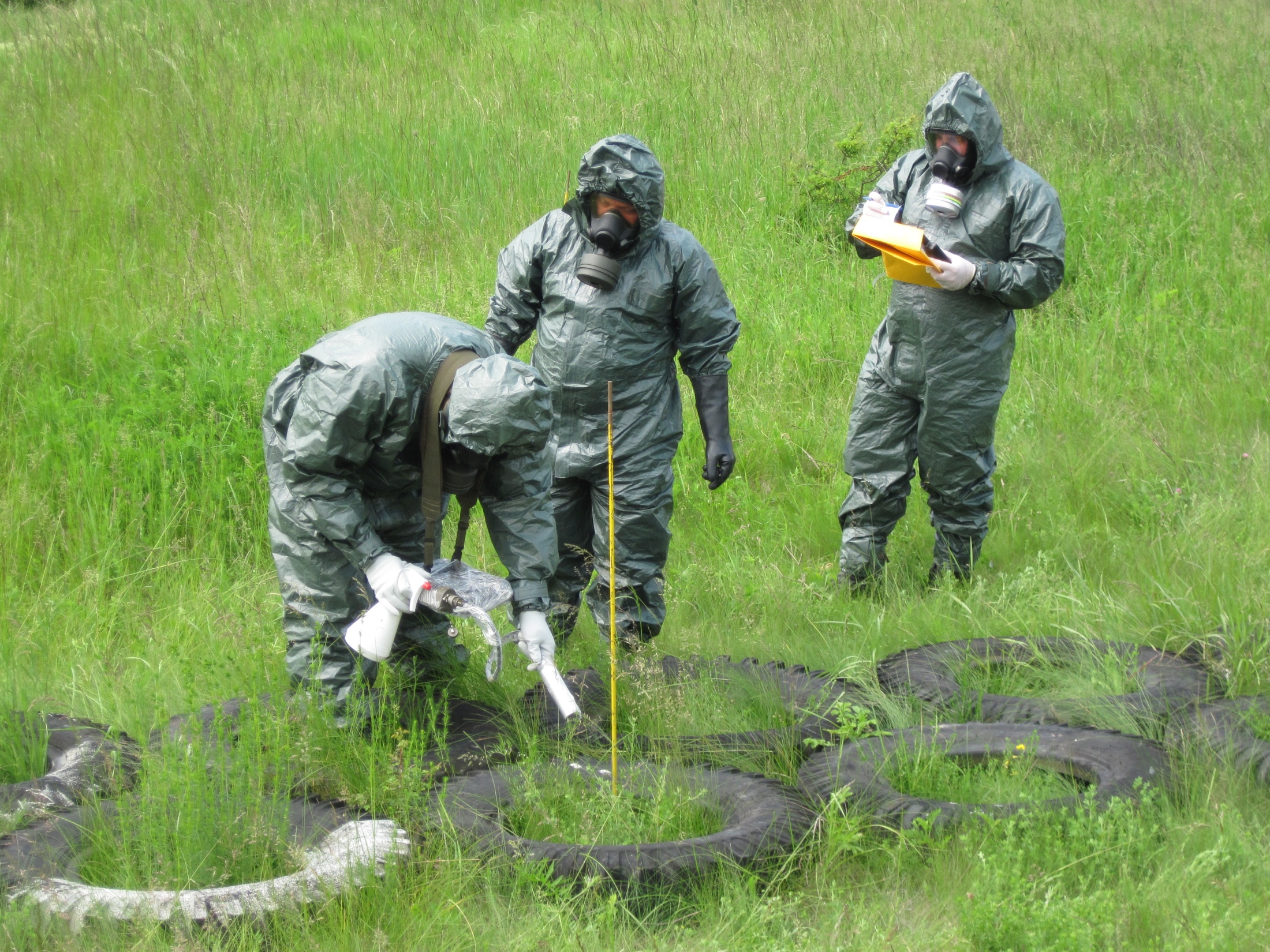 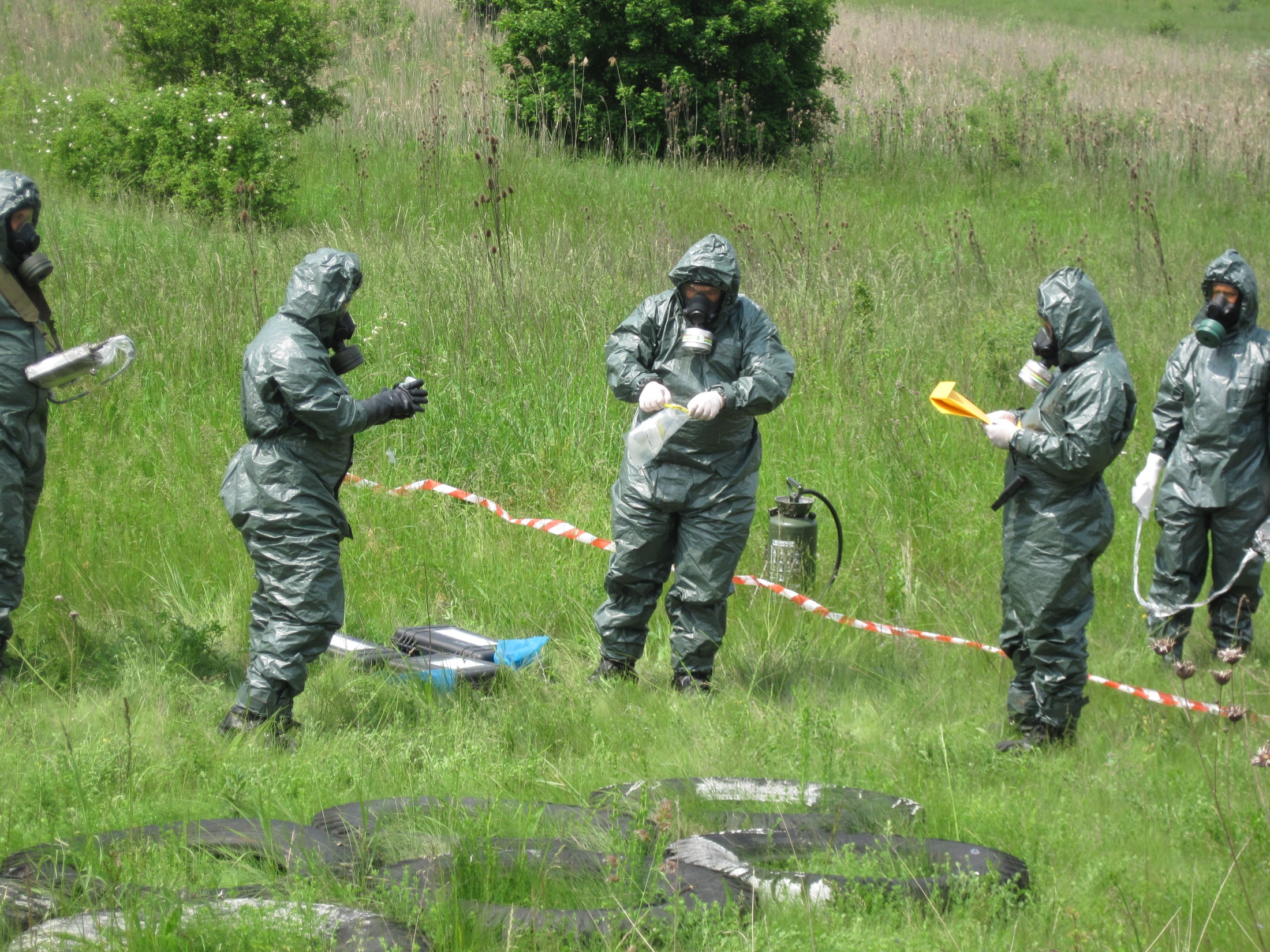 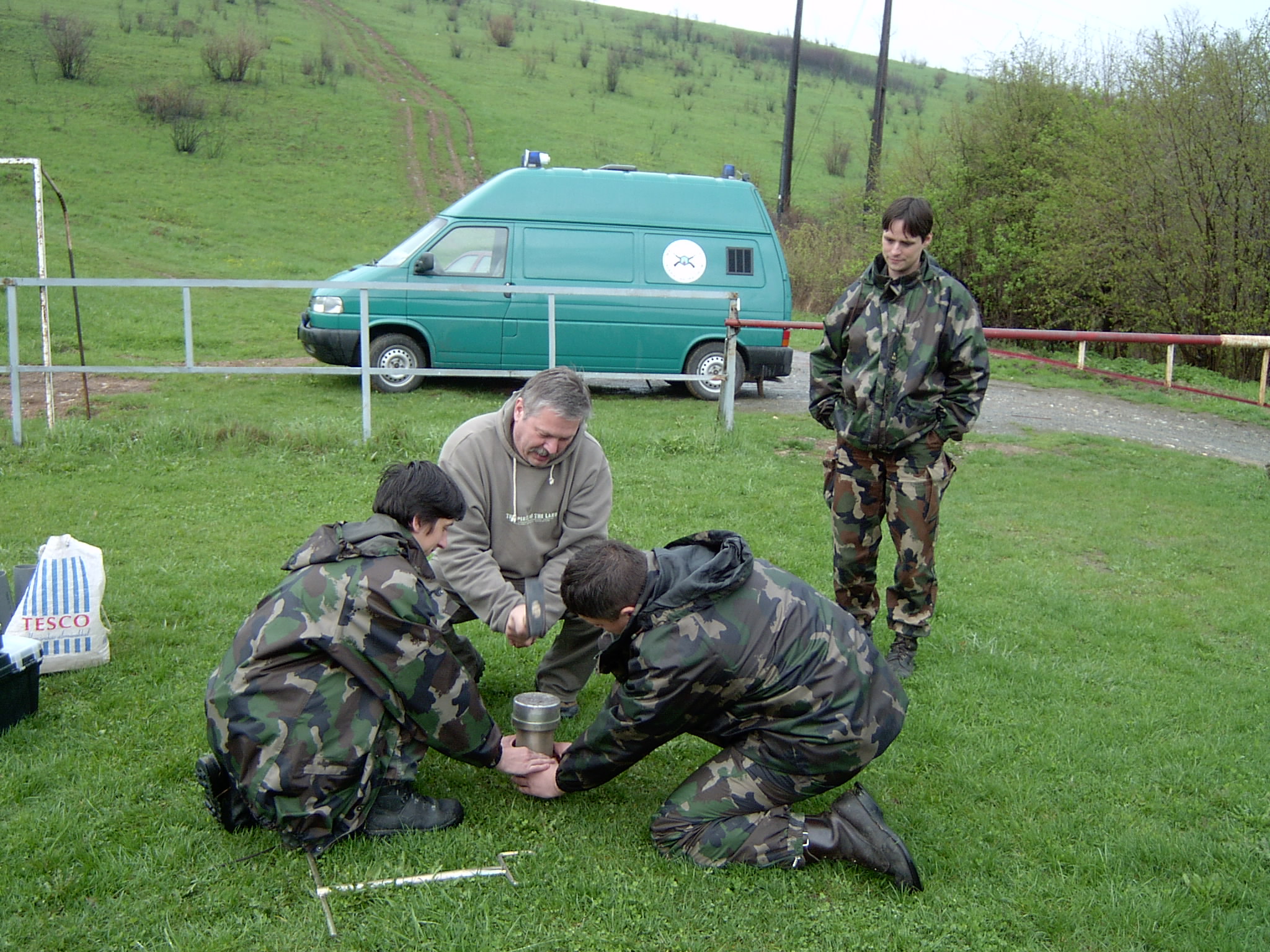 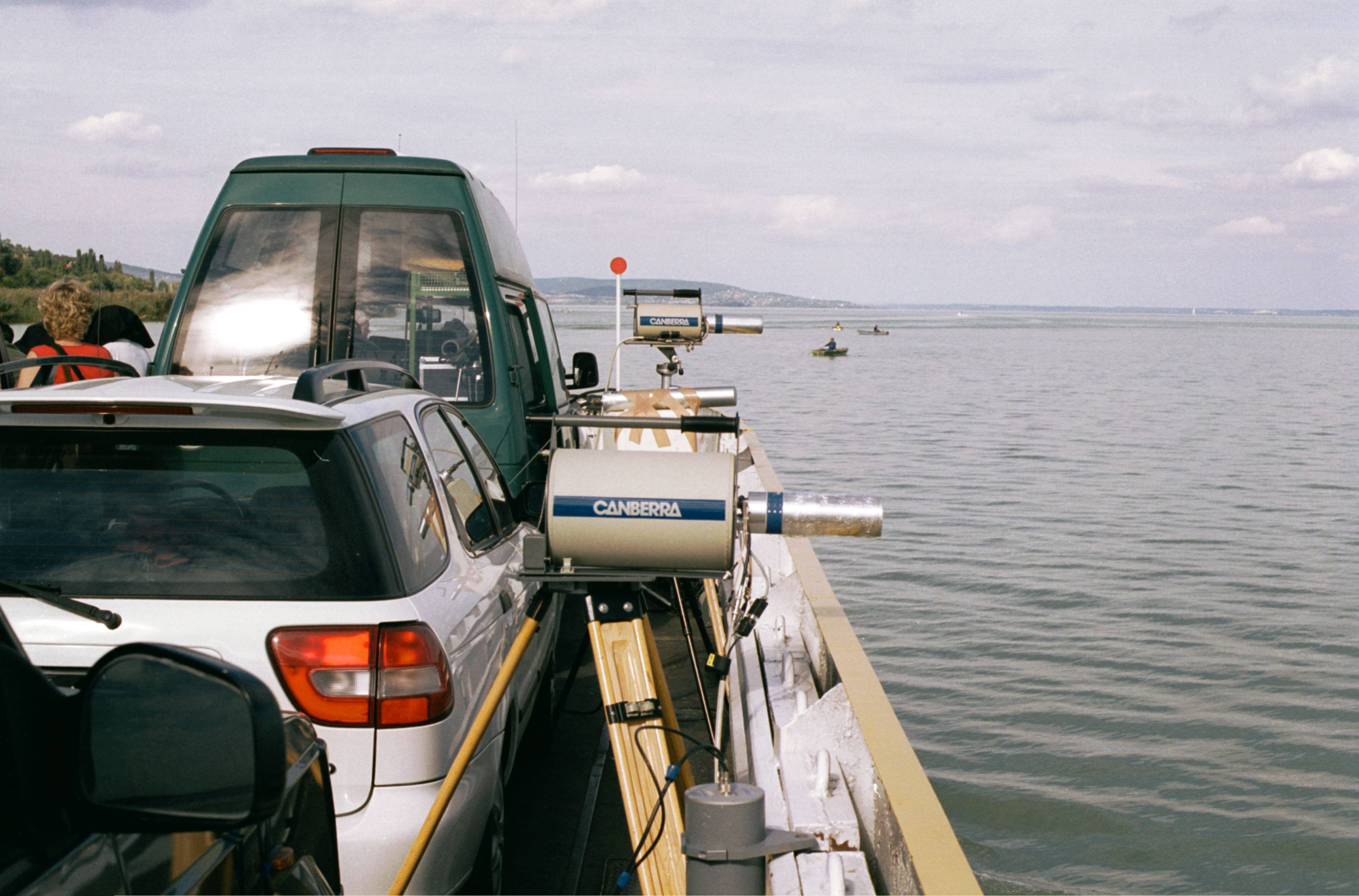 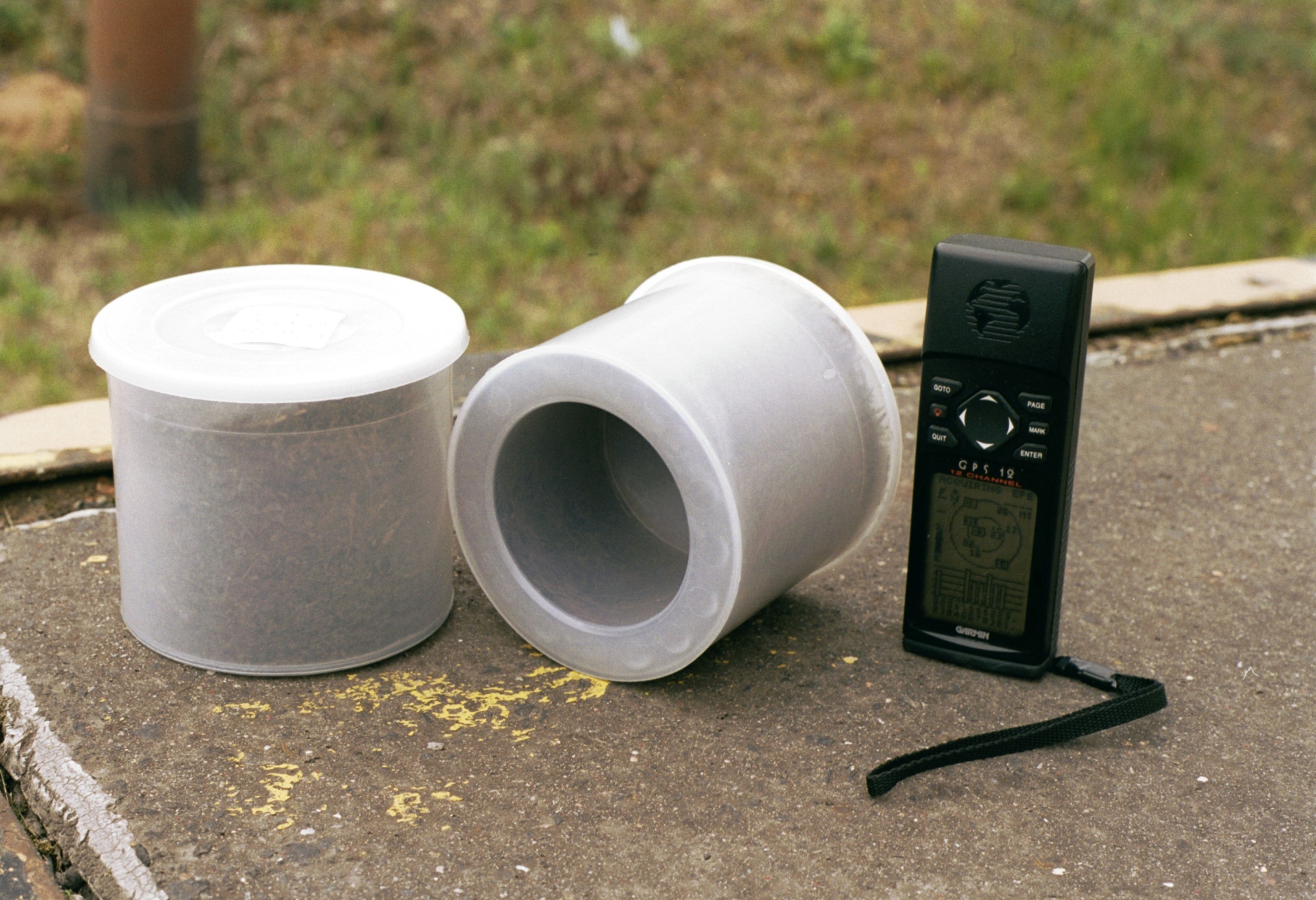 Mintavételi kellékek
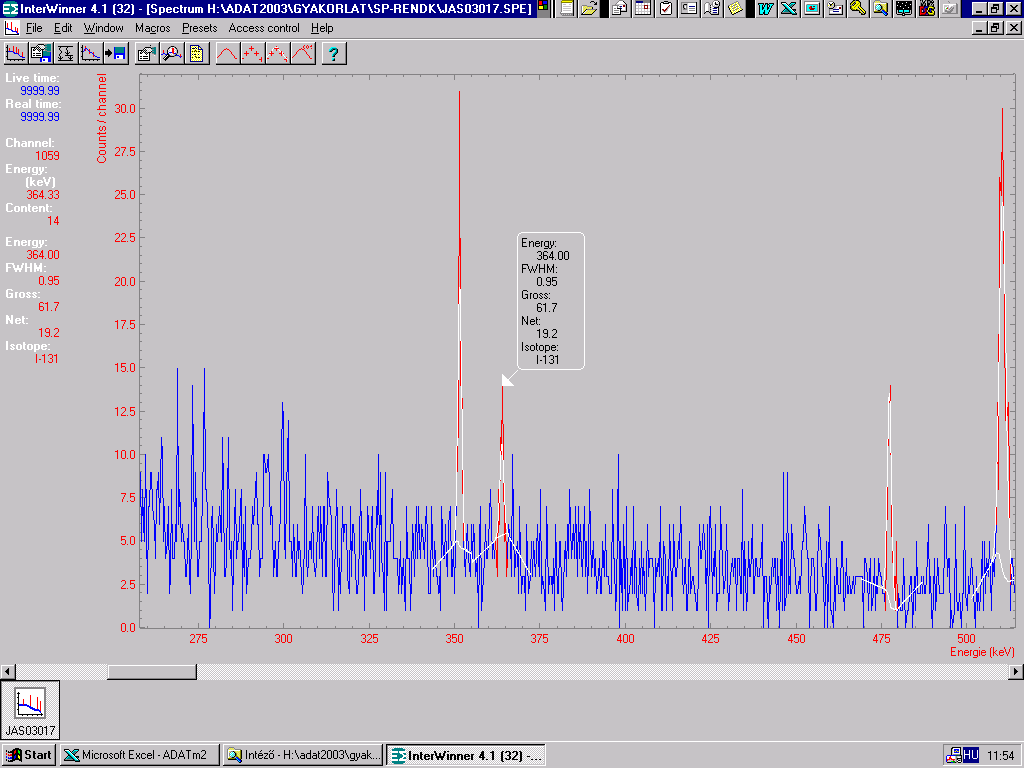 0,7 Bq/kg ea. 131I
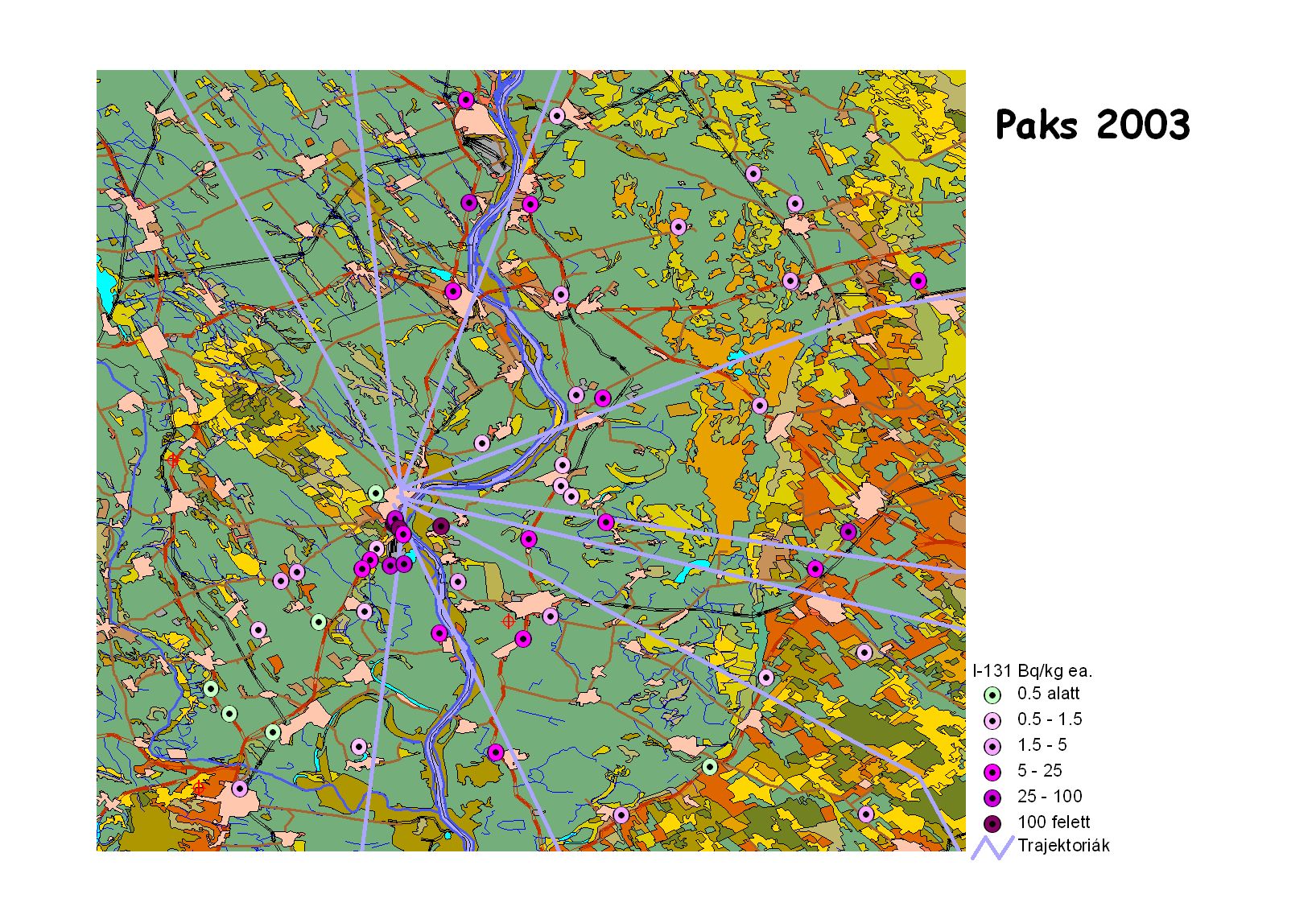 Csernobil hatása
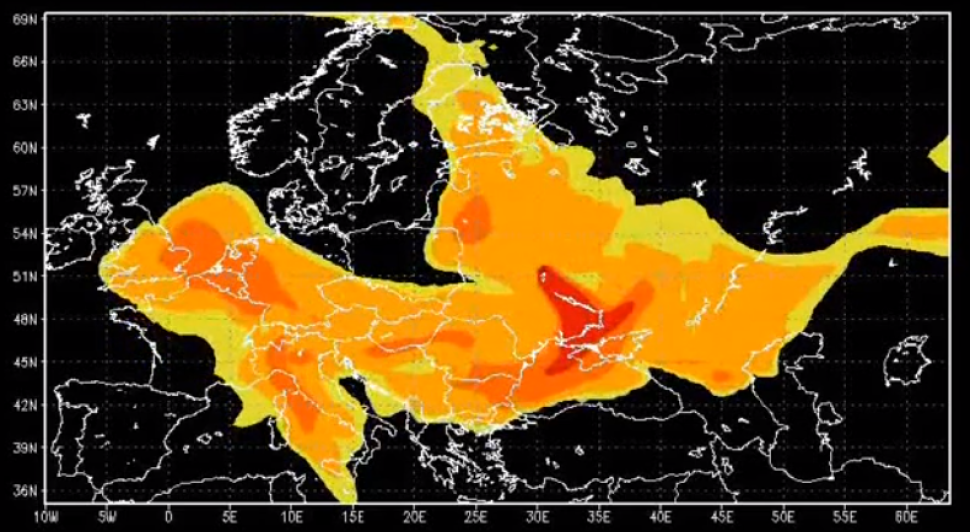 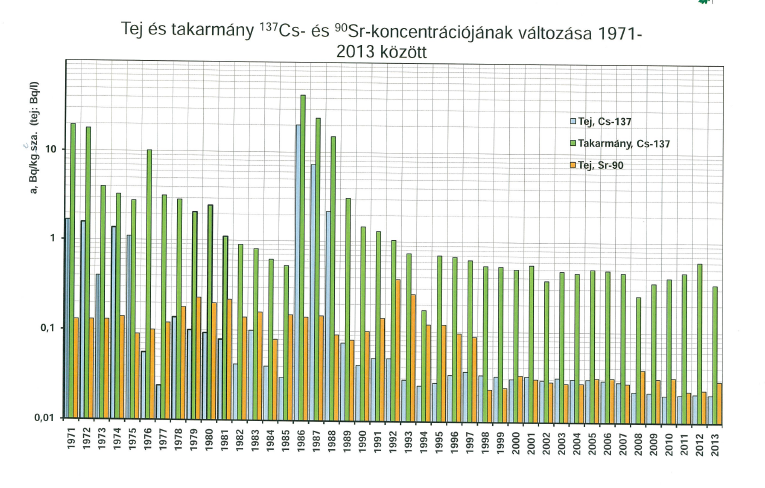 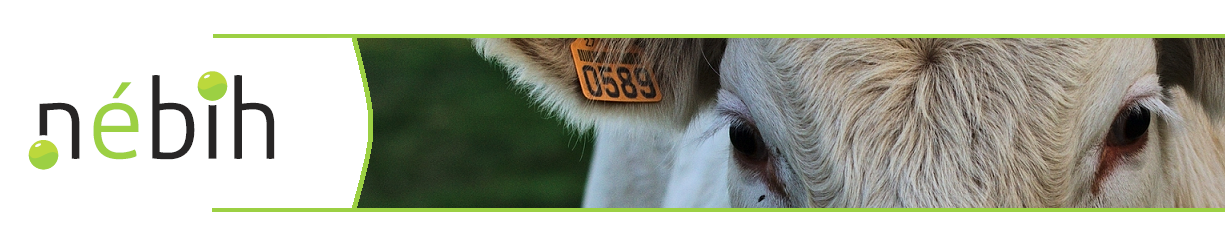 Köszönöm a figyelmet!
dr. Nagy Attila
nagyattila@nebih.gov.hu